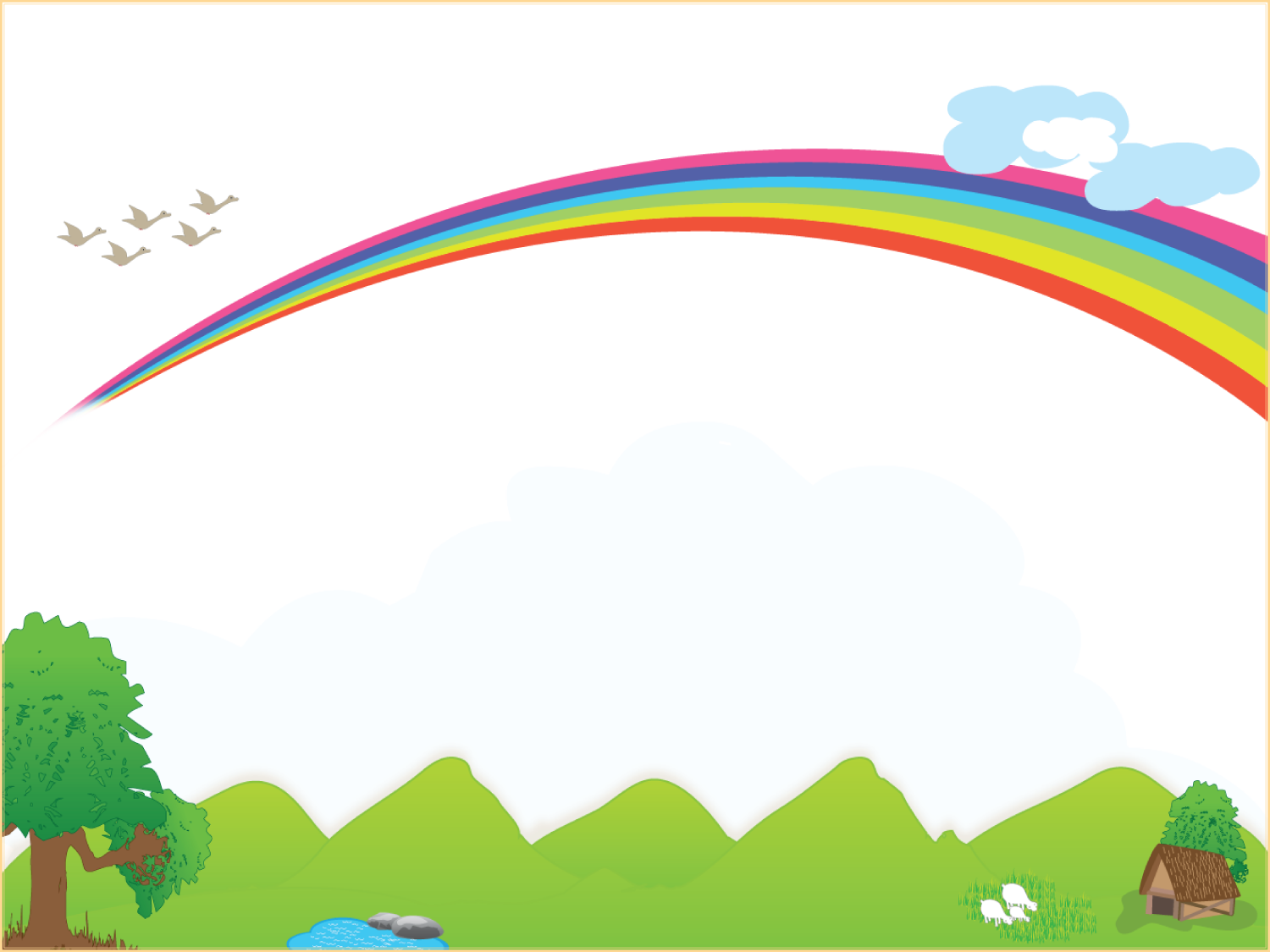 新北市三重區永福國小
學校家長日座談會
一年7班
導師：蕭麗如
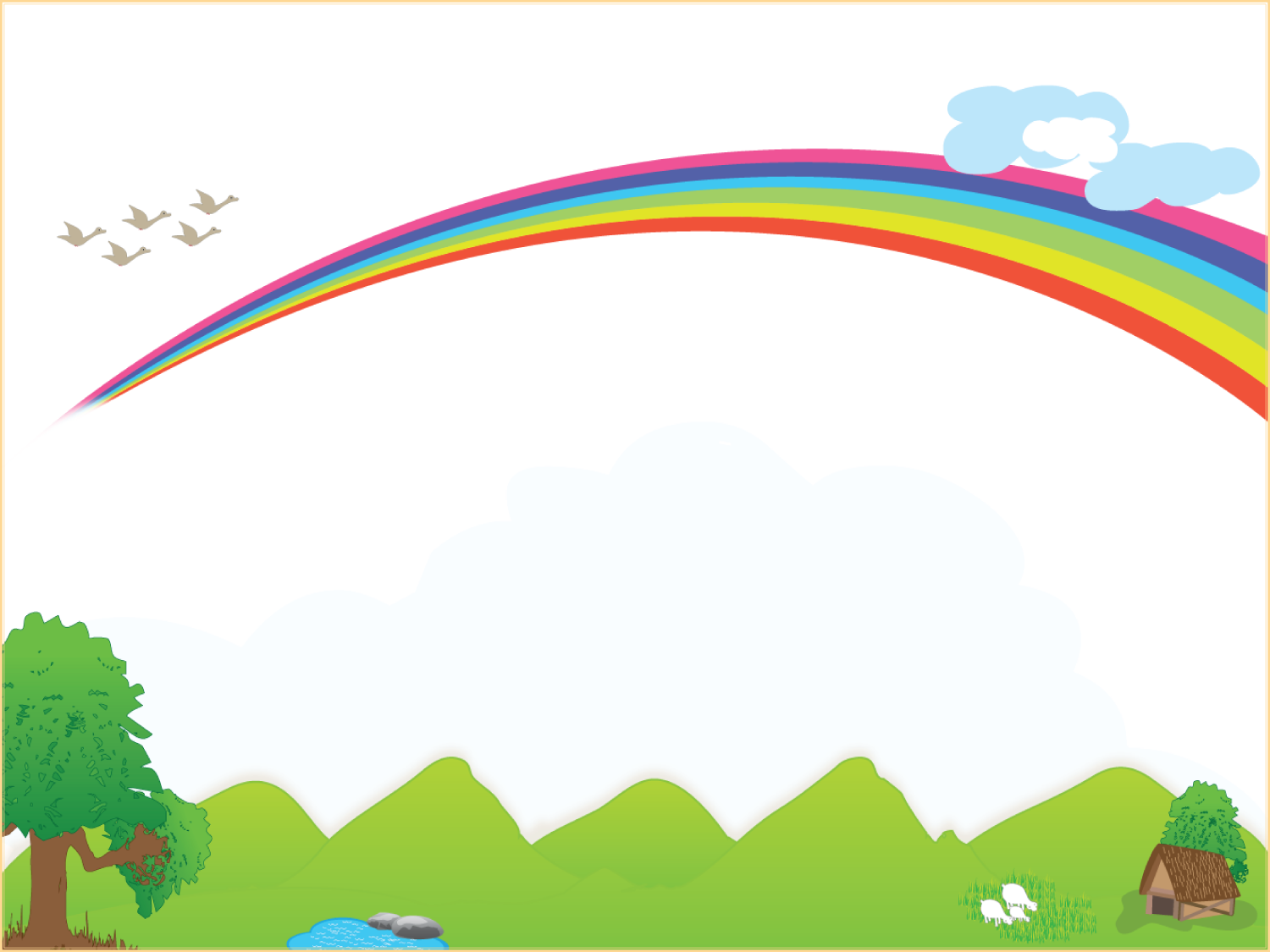 我們這一班
我的學校：永福國小
我的班級：一年七班
我的老師：蕭麗如老師
我們班有14個男生、12個女生，共26個小朋友
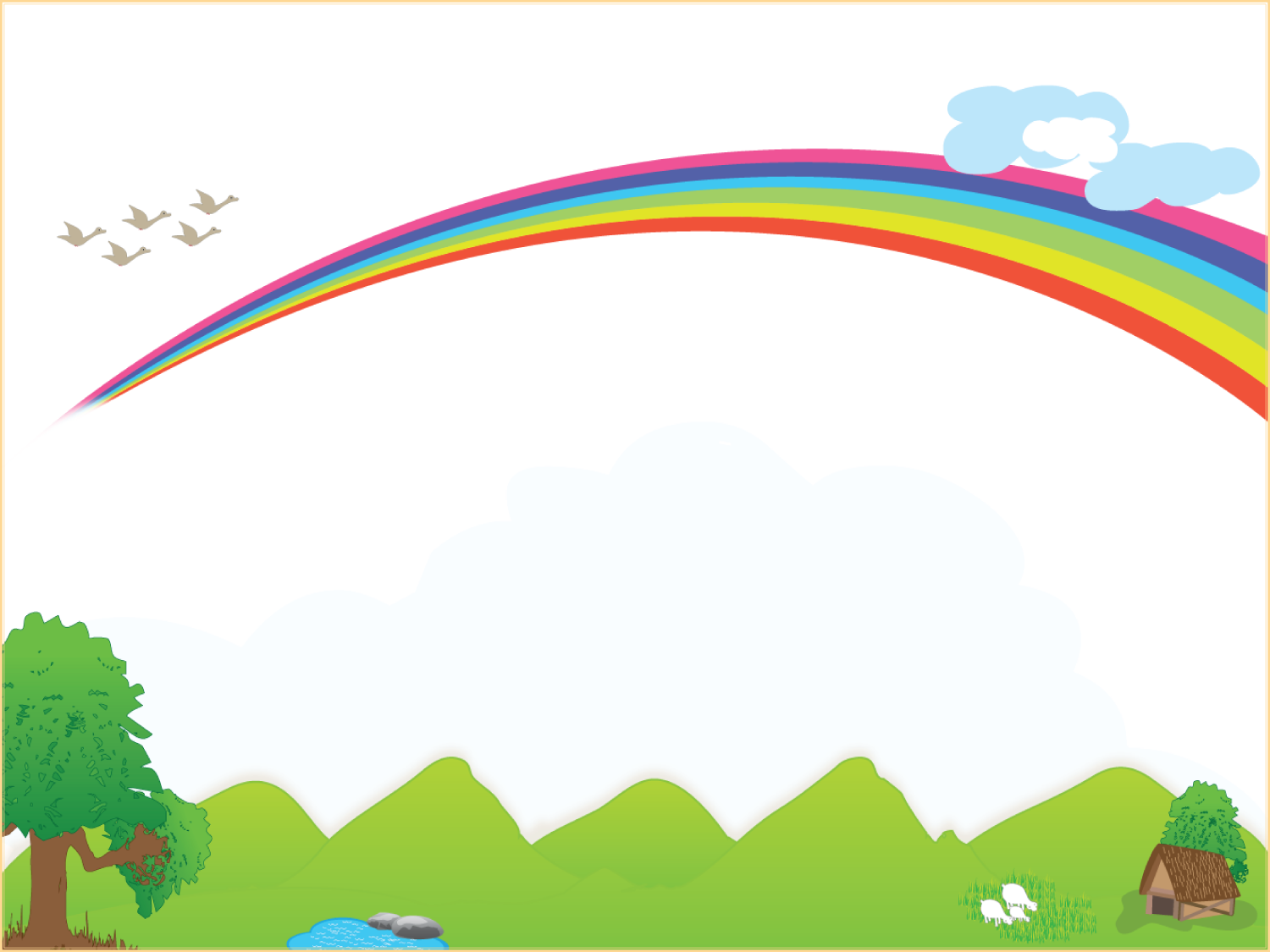 教務處
多與學校老師溝通，建立良善的合作關係。
假日多陪伴孩子學習，探尋課本外的知識，    
  建立孩子自信及健全人格。
不要怕孩子在學習中受挫，針對孩子個體   
  適應能力及學習狀況，給予適度的學習挑
  戰，培養孩子的學習毅力及解決事情的能
  力。

。
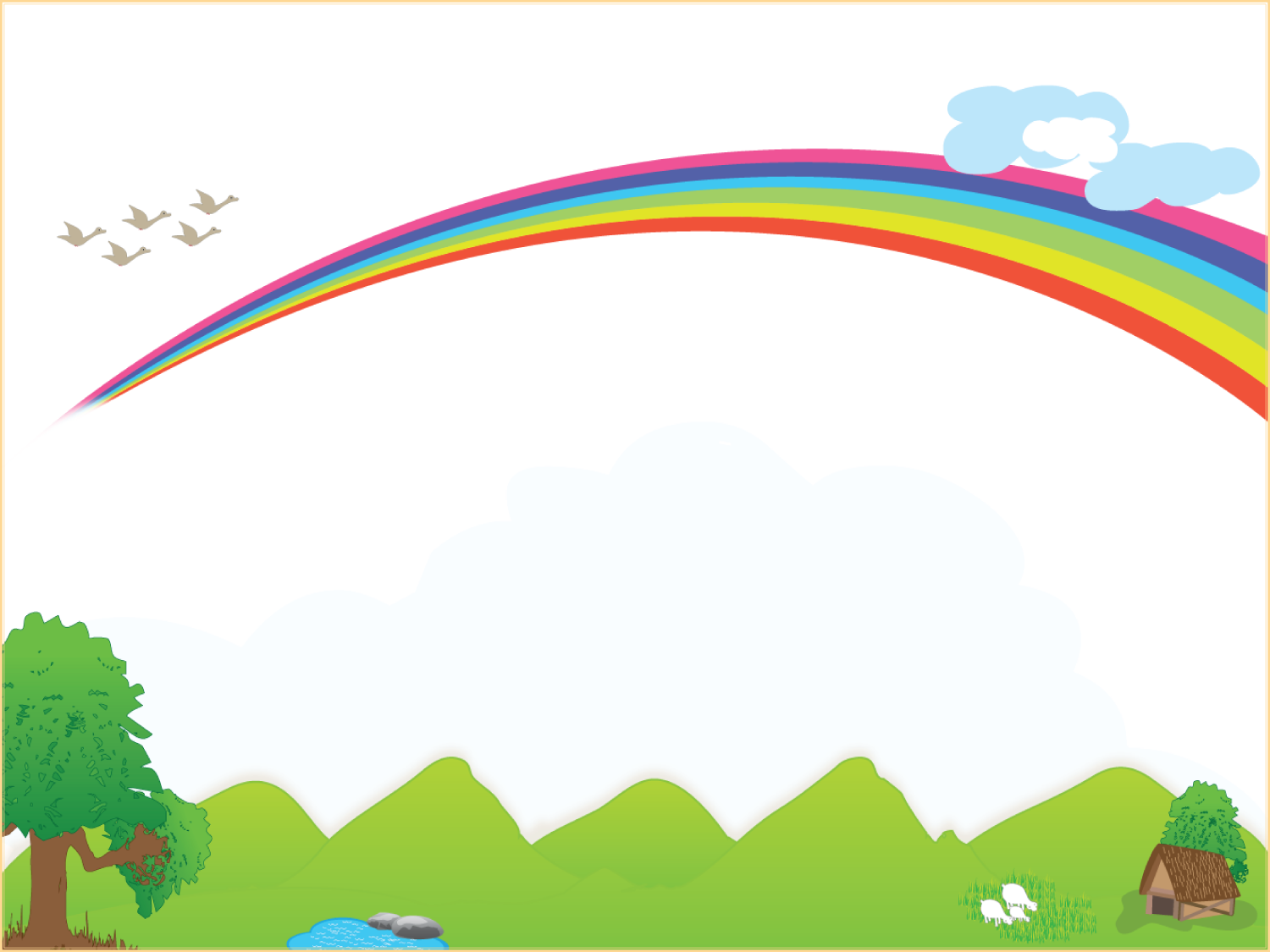 教務處
針對兒童學習的研究指出，紙筆書寫練習之學習效果勝於電腦鍵盤輸入，請家長能鼓勵孩子多書寫並控制電腦使用時間。
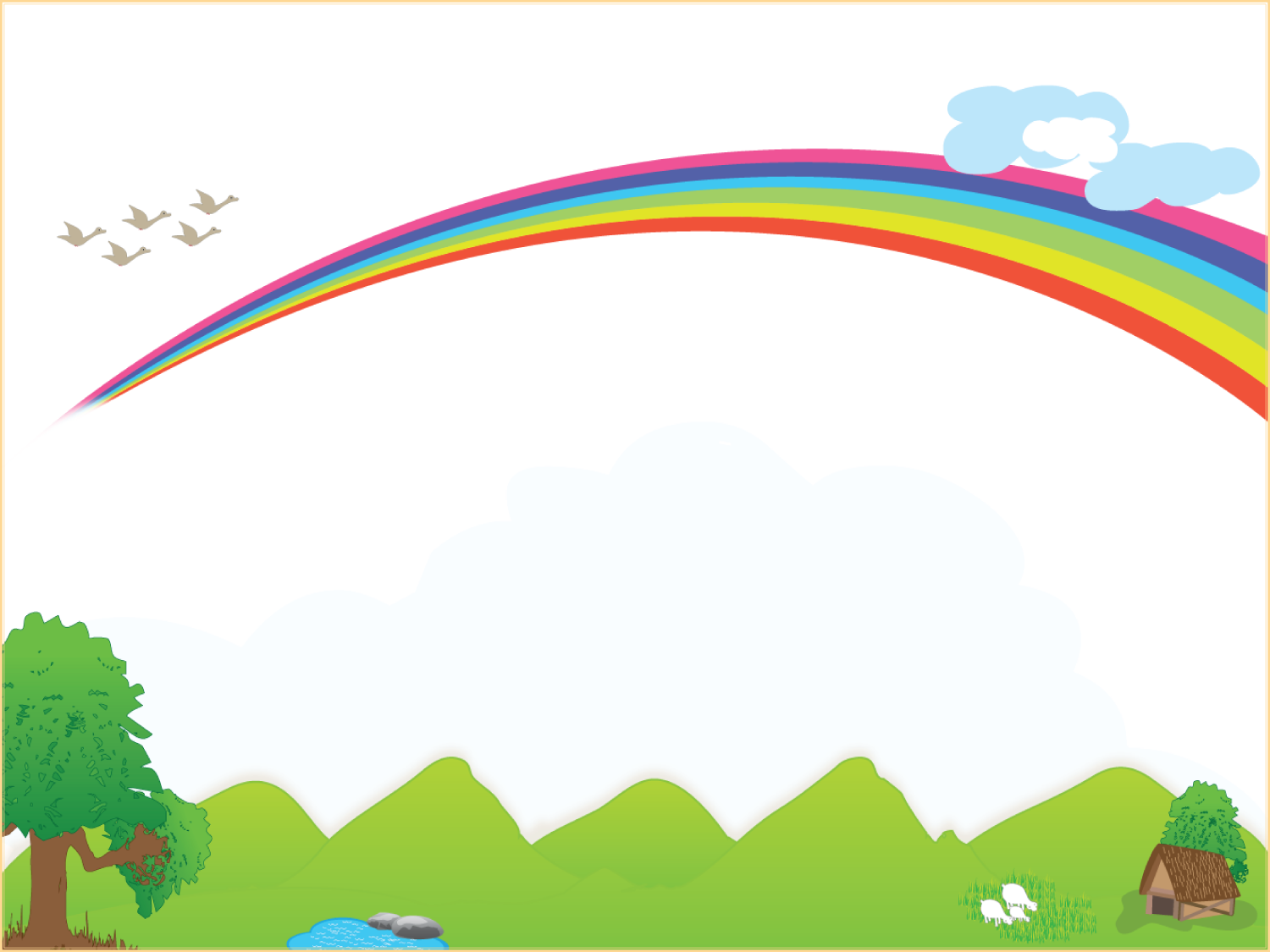 學務處
上學時段：07：20-07：50
放學時間：半天課中午11：55；
          全天課16：00。
配合節能減碳，請家長儘量陪同孩子走路上學。提醒您！騎乘機車請一定要戴安全帽，包括您的寶貝】
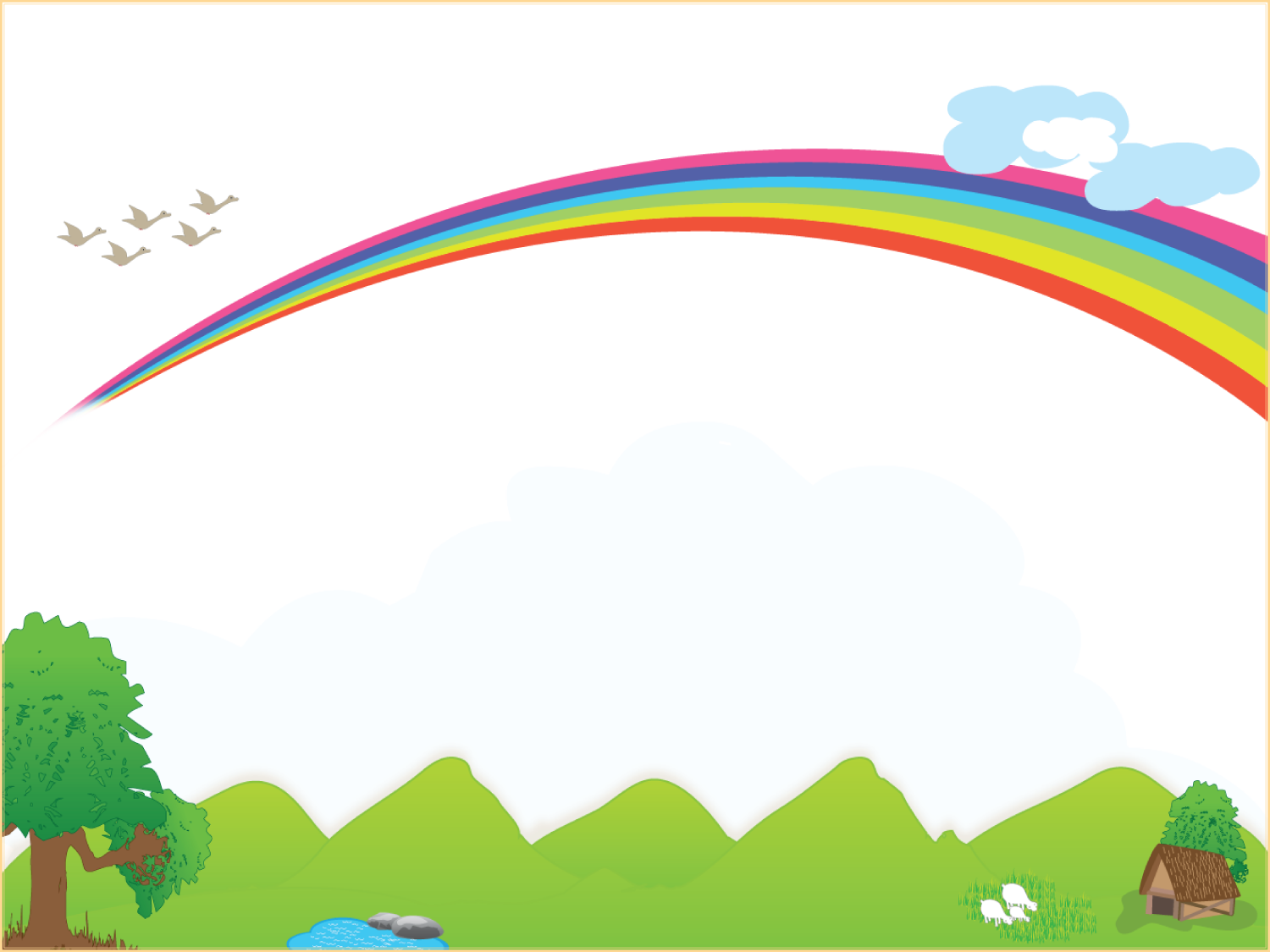 學務處
如有必要以汽、機車接送時，請停放在家長接送區，以免造成交通阻塞與人車爭道之情事，影響學童上下學安全，懇請配合！
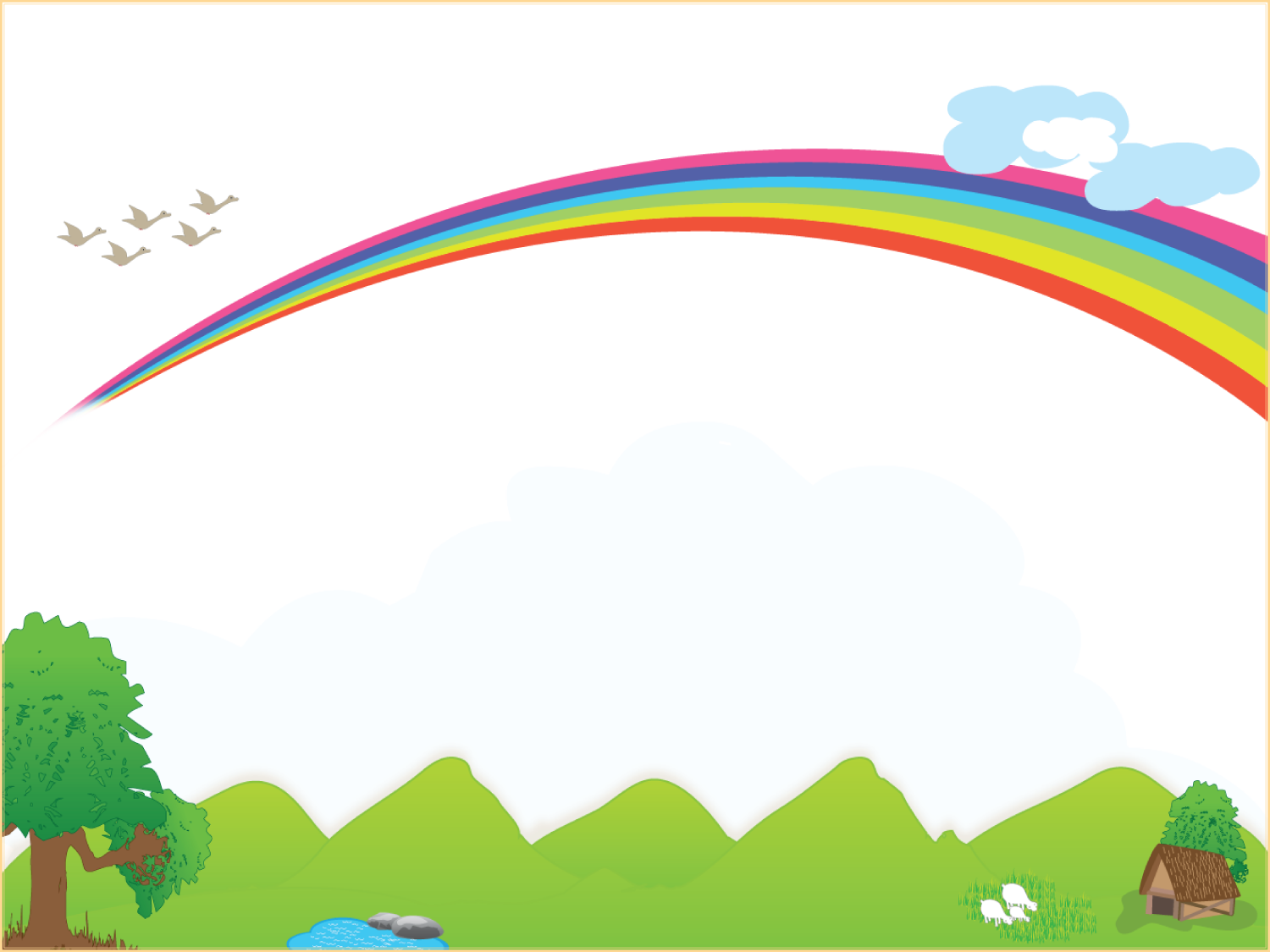 學務處
配合新北市「校園禁用免洗餐具」政策，請孩子儘量在家食用早餐。
不能用的光碟片和廢電池可帶至學校回收
配合「書包減重政策」，請指導孩子配合 課表攜帶物品。
下雨天請穿著雨衣，勿帶雨傘到校。
警衛室旁有便當櫃供家長放置便當
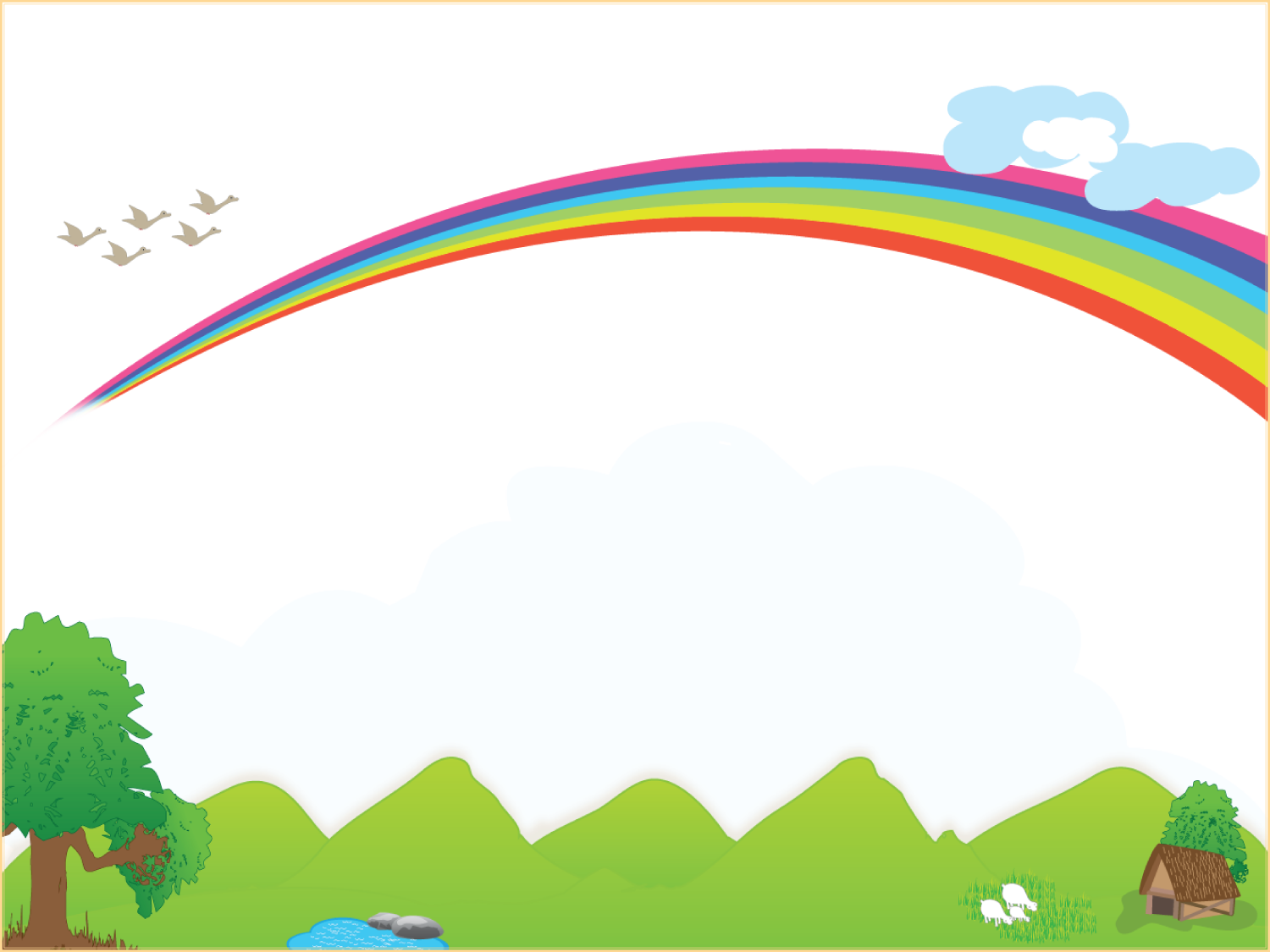 學務處
請協助孩童準備手帕（或小方巾）與衛生紙，養成孩童良好清潔習慣；另可攜帶環保水杯或水壺到校，校內有提供安全衛生之飲用水。
請鼓勵您的孩子、陪您的孩子「多運動」，增進親子關係。
請控管孩子看電視時間並謹慎篩選節目內容，必要時陪同收視，適時給予機會教育。
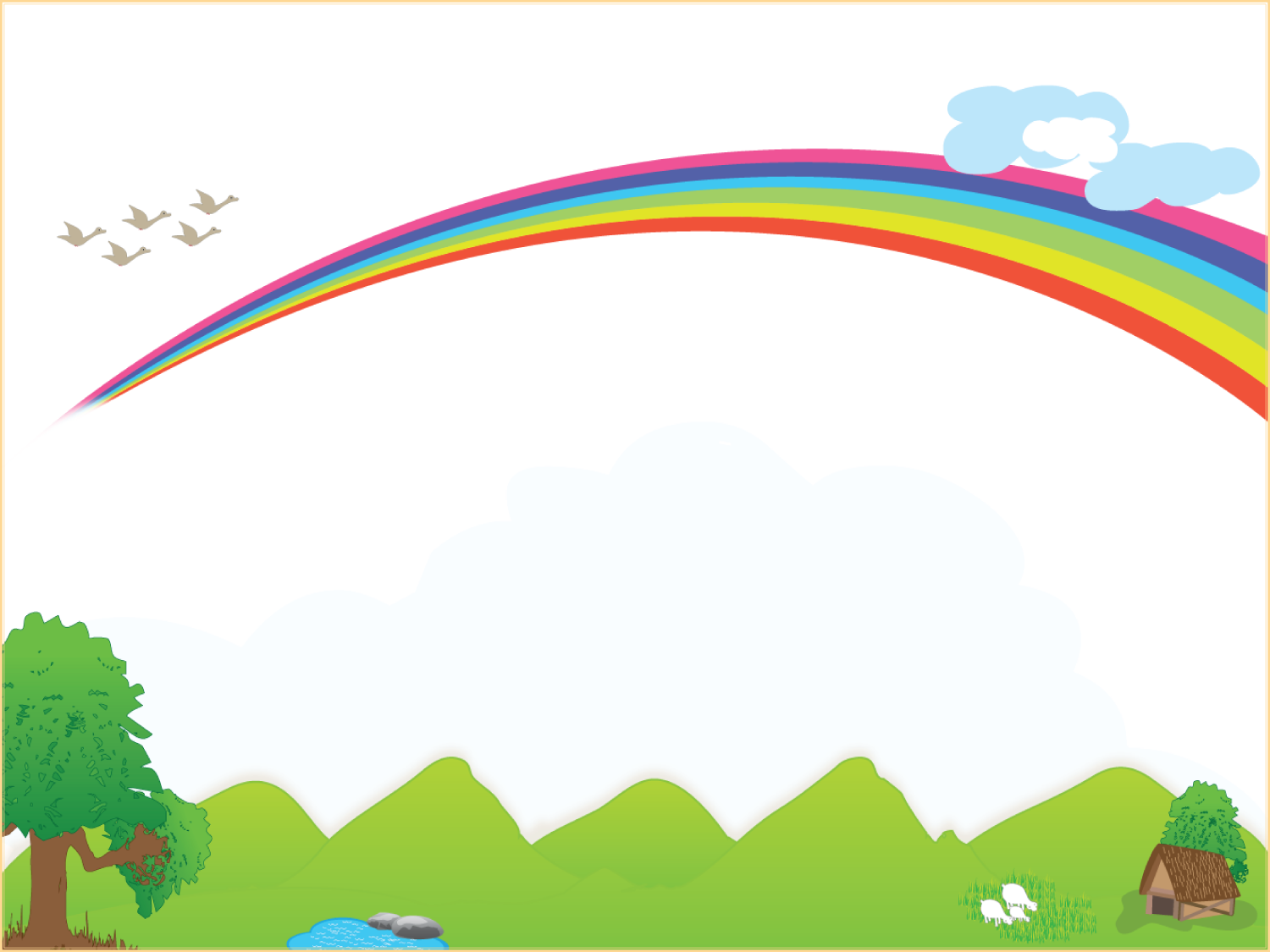 學務處
讓孩子協助做些簡單的家事
服裝規定：
每週一、二、四穿著運動服上學，
週三、五穿著便服戴上名牌上學
【請勿穿涼鞋或拖鞋上學】
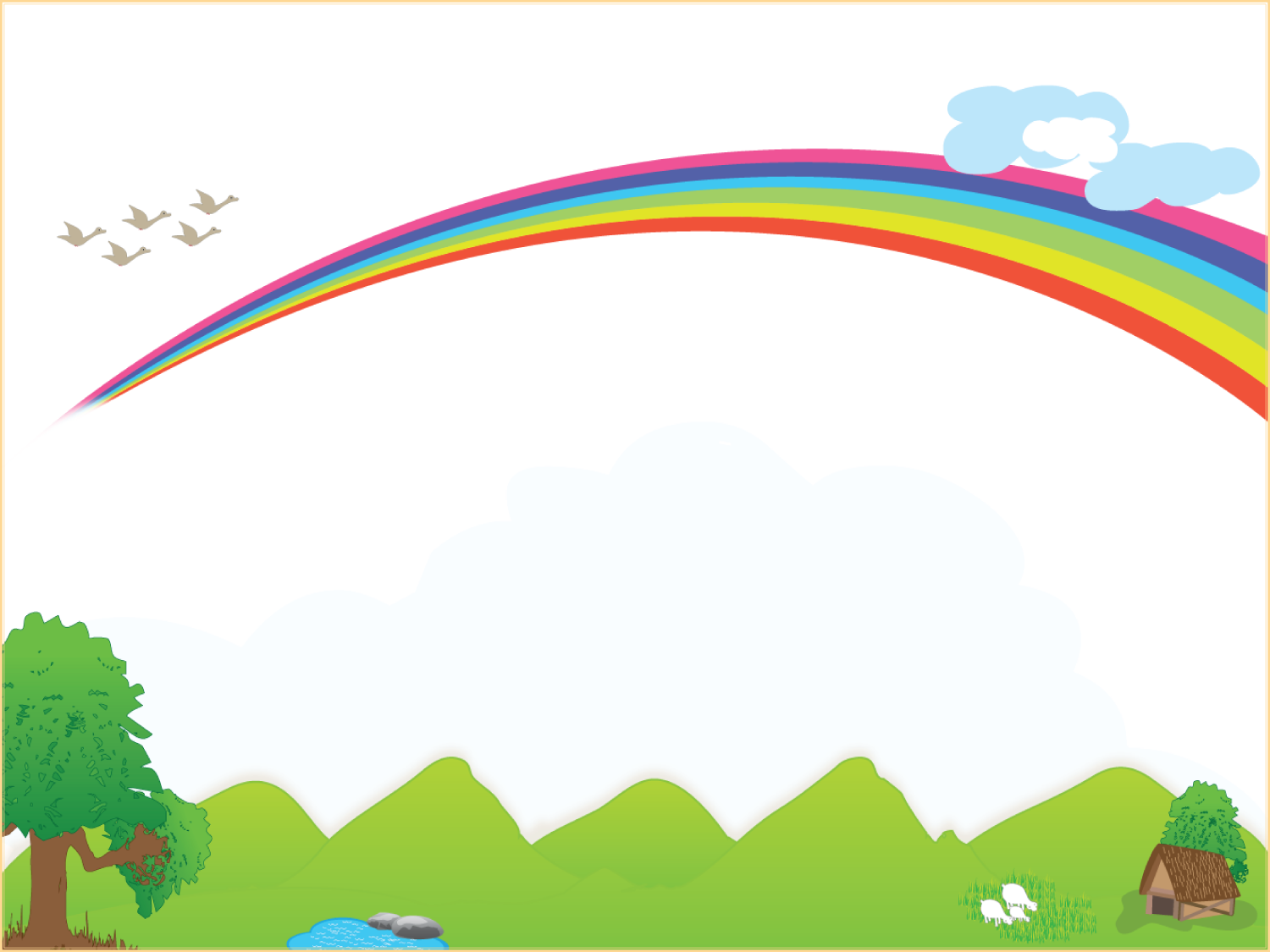 健康中心
視力保健宣導: 
    目前本校學童視力不良率及齲齒率偏高，每學期初辦理學童視力初檢，提供裸視視力不良者複檢單，請家長定期帶孩子就醫，如在期限內完成複檢，可得到抽獎卡，詳細辦法將於開學第二週公告。
請協助孩子養成『天天睡滿八小時』、『每日五蔬果』、『每日使用 3C 產品少於一小時』、『喝足白開水』、『每週運動 210 分鐘』的良好生活習慣，並做到『規律用眼 3010』-用眼 30 分鐘休息 10 分鐘，以利學童視力保健。
讓孩子協助做些簡單的家事
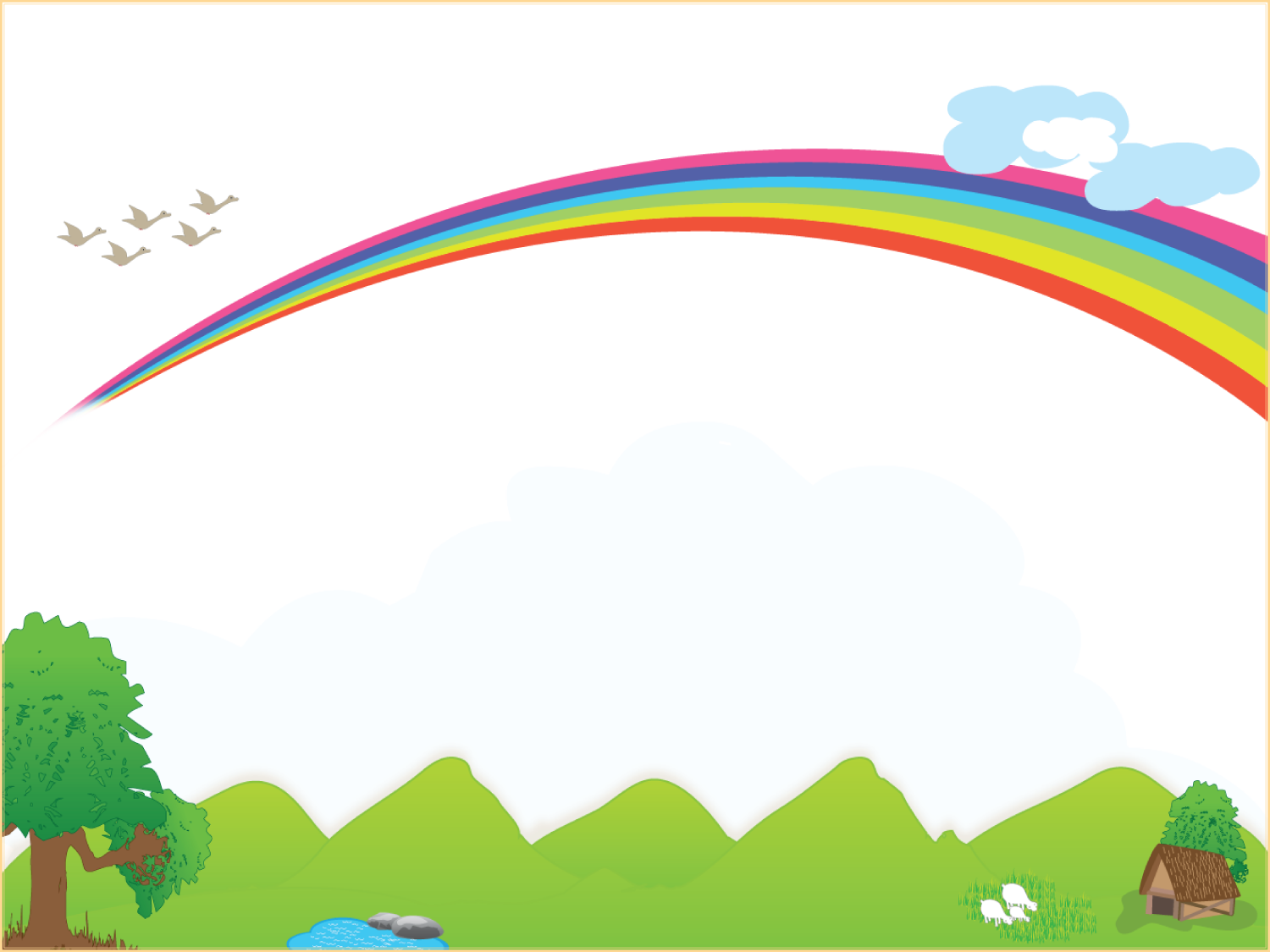 輔導處
特殊需求鑑定安置申請：
    學生若有身心障礙或要申請暫緩入學、在家教育、入集中式特教班等問題，可來電諮詢 ( 2287-6716 # 854) ，其餘有關學習遲緩等需要施以補救教學者，亦可與老師聯絡。
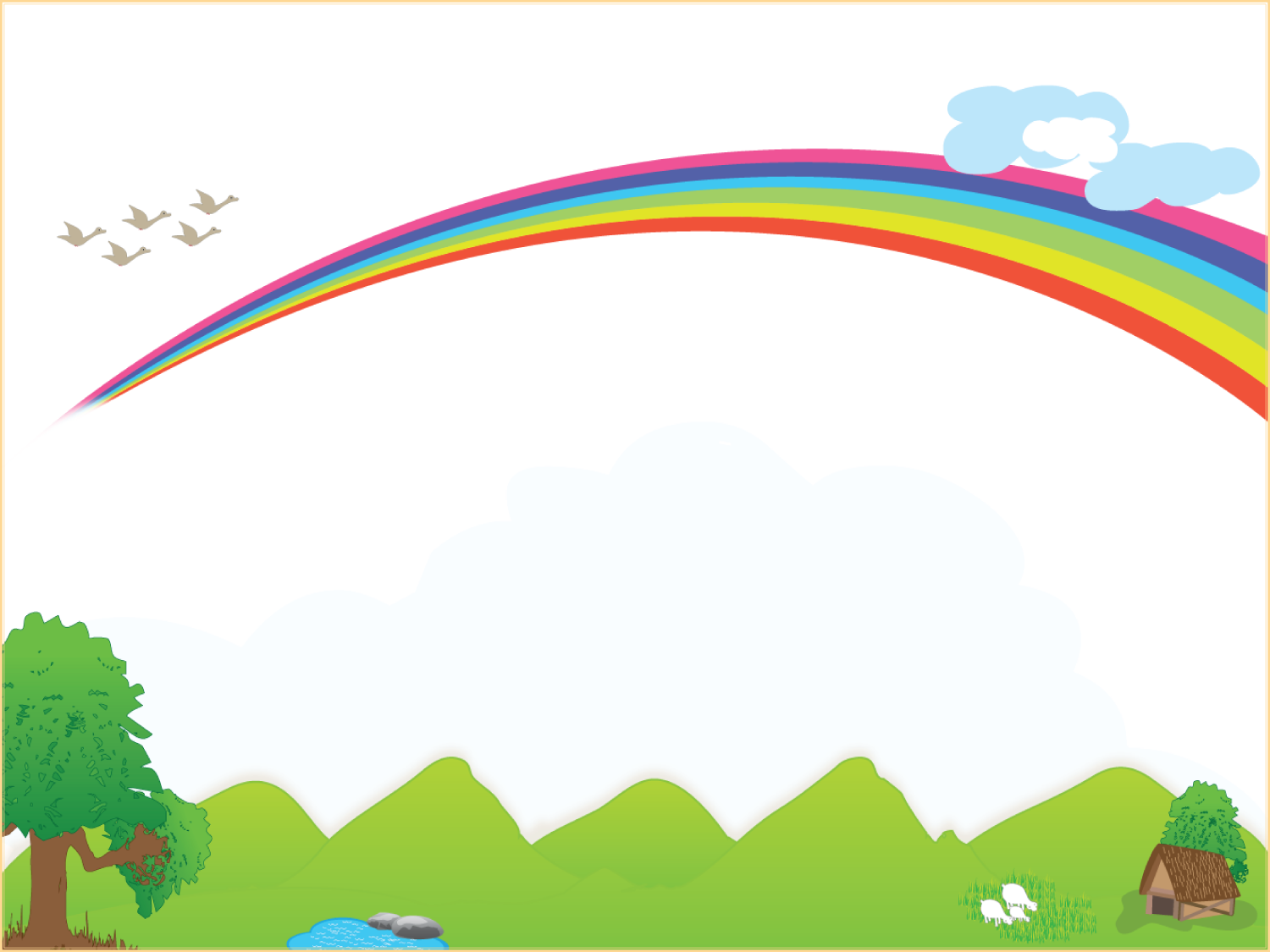 輔導諮詢服務：
校園設有輔導信箱，提供學生成長發展所需的 訊息，若有任何教養及管教上的問題，可撥本校輔導諮詢電話 22876716 # 855、860 。
[家庭教育諮詢專線]  (412-8185) 。此為新北市家庭教中心提供教師、家長諮詢求助專線。
113學年度第一學期行事曆
1130913 (五)   防災預演、家長日       
1130916 (一)   課後才藝社團開課 09/16(一) ~ 12/28(六)
1130920 (五)   防災正式演練
1130927 (五)   期初家長代表大會

1131001 (二)   健康檢查(一、四年級)
1131016 (三)   全校流感疫苗注射

1131105 (二)   期中評量 PS:一年級以[注音符號闖關]代替評量
1131106 (三)   期中評量 

1131206 (五)   Covid-19 疫苗施打 (暫定)
1131214 (六)   校慶運動會 (一年級12:00放學)
1131216 (一)   運動會補假

1140109 (四)  期末評量 國語一上 1-7課
1140109 (五)  期末評量 數學 6-9單元
1140114 (二)  跳蚤市場暨春聯揮毫比賽
1140117 (五)  課後班結束日
1140120 (一)  休業式 (12:00放學)
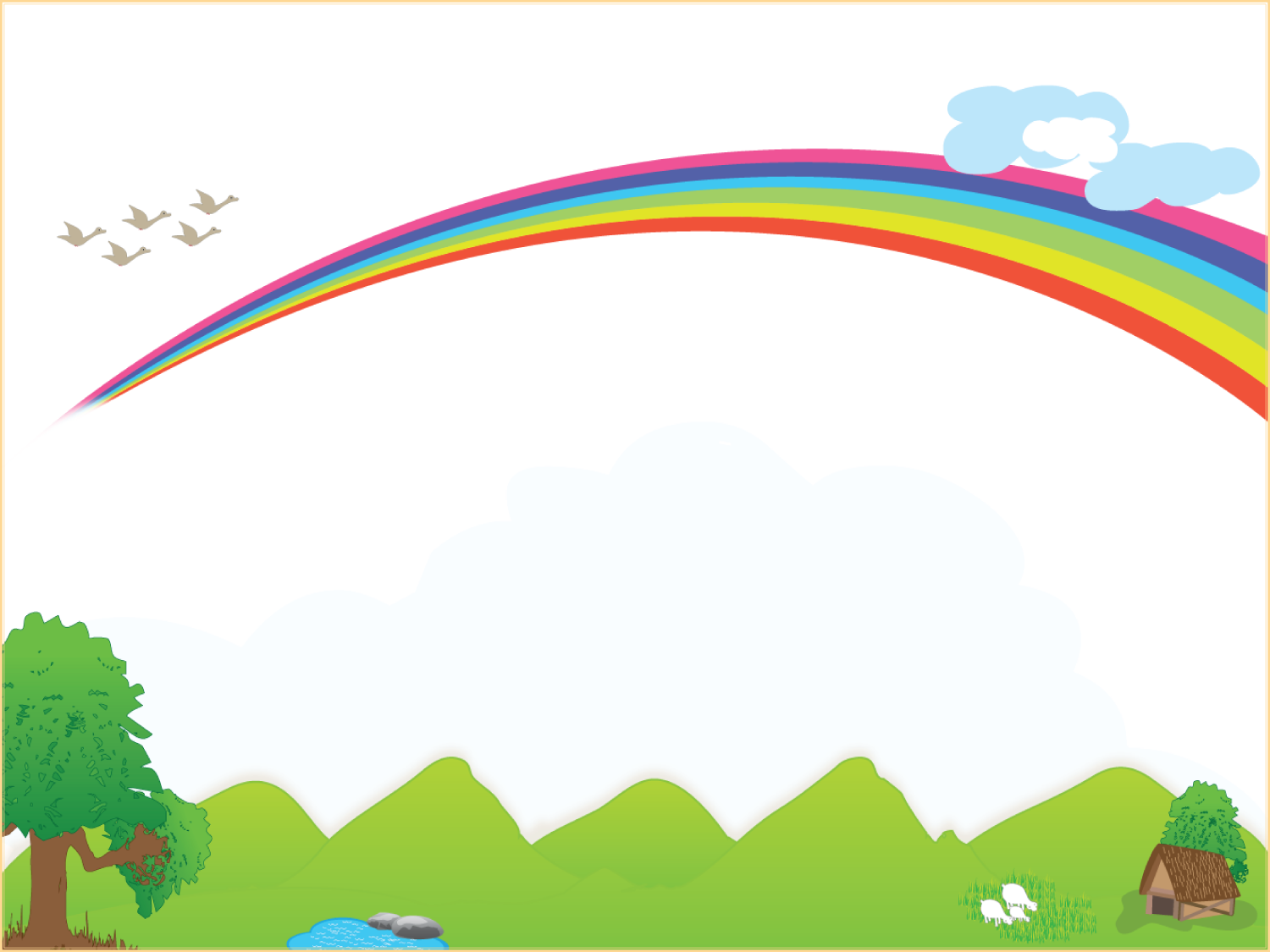 107生活教育方面~在家裡
1.整理書包：提醒督促孩子帶齊作業、課本與
            學用品(如:鉛筆盒、白板筆)。
2.吃完早餐：請讓孩子在家或早餐店吃完早餐
            再到學校上學，盡量不要把早餐
            帶到學校吃，以免影響學校作息。
3.熟記資料：背家中電話和父母的聯絡電話
4.常修剪指甲：以免常汙納垢容易生病。
5.每天洗澡換穿乾淨的衣服與襪子：以免影響
            人際關係。
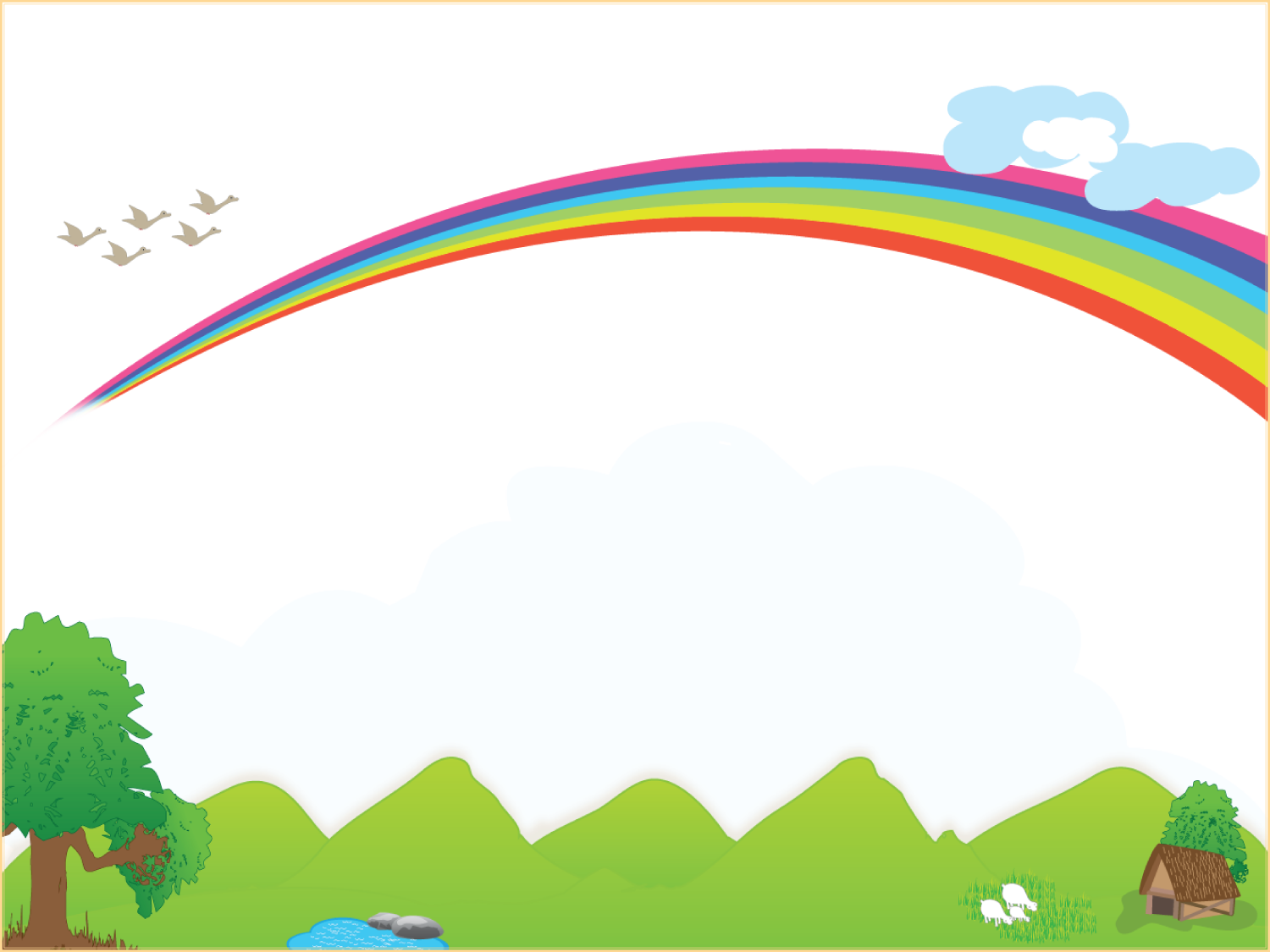 107課業方面
1.聯絡簿：每天檢閱聯絡簿並用原子筆簽名。
2.檢查作業：仔細檢查孩子每項作業，            是否完成或有訂正好再簽名。                          
3.課外讀物：多陪孩子閱讀課外書。
4.愛惜物品：學用品及水壺作上記號            (可用奇異筆或貼上姓名貼） 。 
5.督促學習：了解孩子學習狀況，並視情況            加強練習，以增加其熟練度。
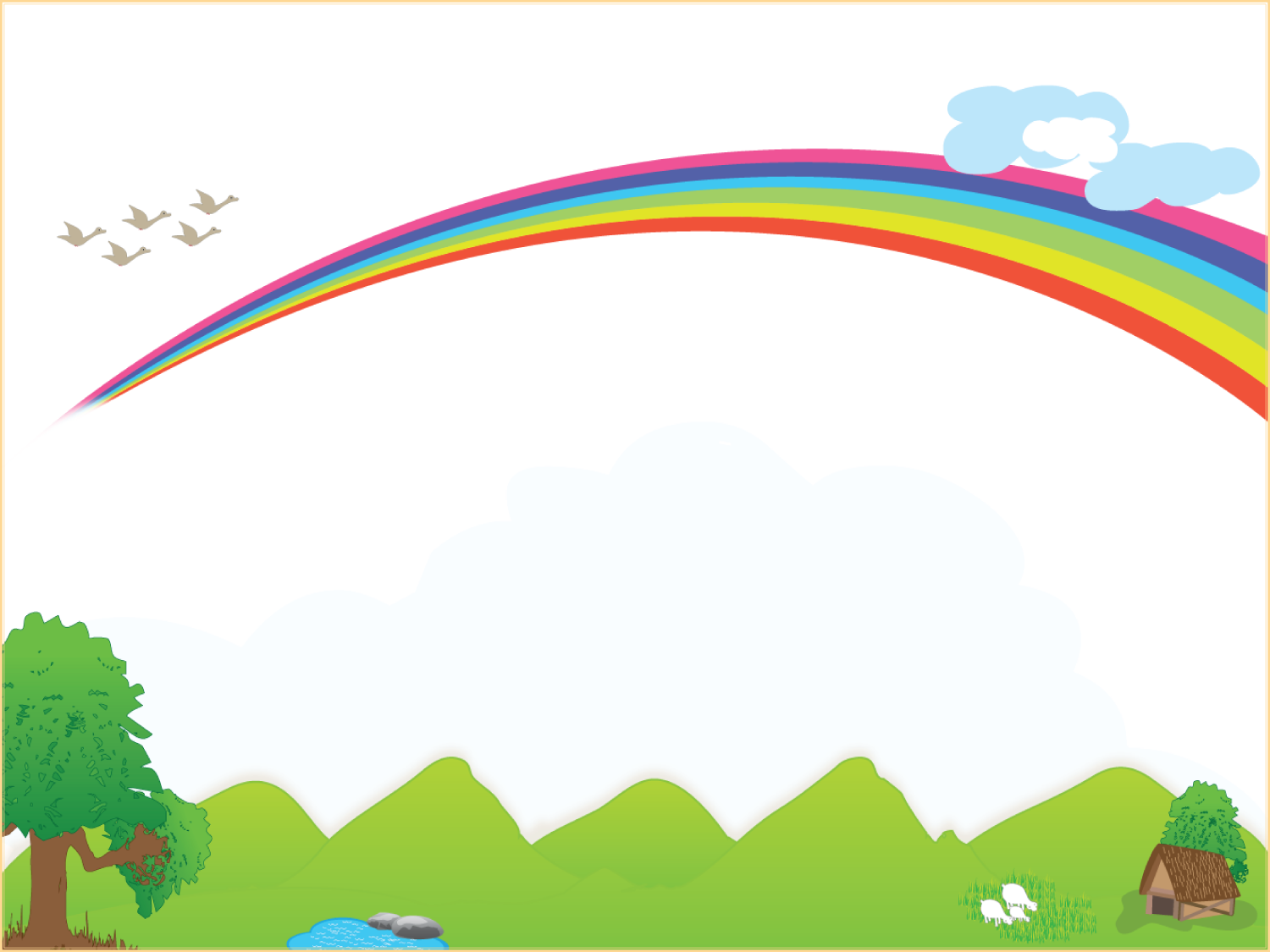 國語生字學習:善加利用課本
手指著課本慢慢大聲朗讀，強調嘴形、發音
手依著國字筆順書寫，念出筆畫名稱
熟練新學的生字+拼音，再加入已學過的一起練
寫作業，書寫練習
家長協助:認讀、聽音書寫(聽考)、練習看圖說故事，預習下一課
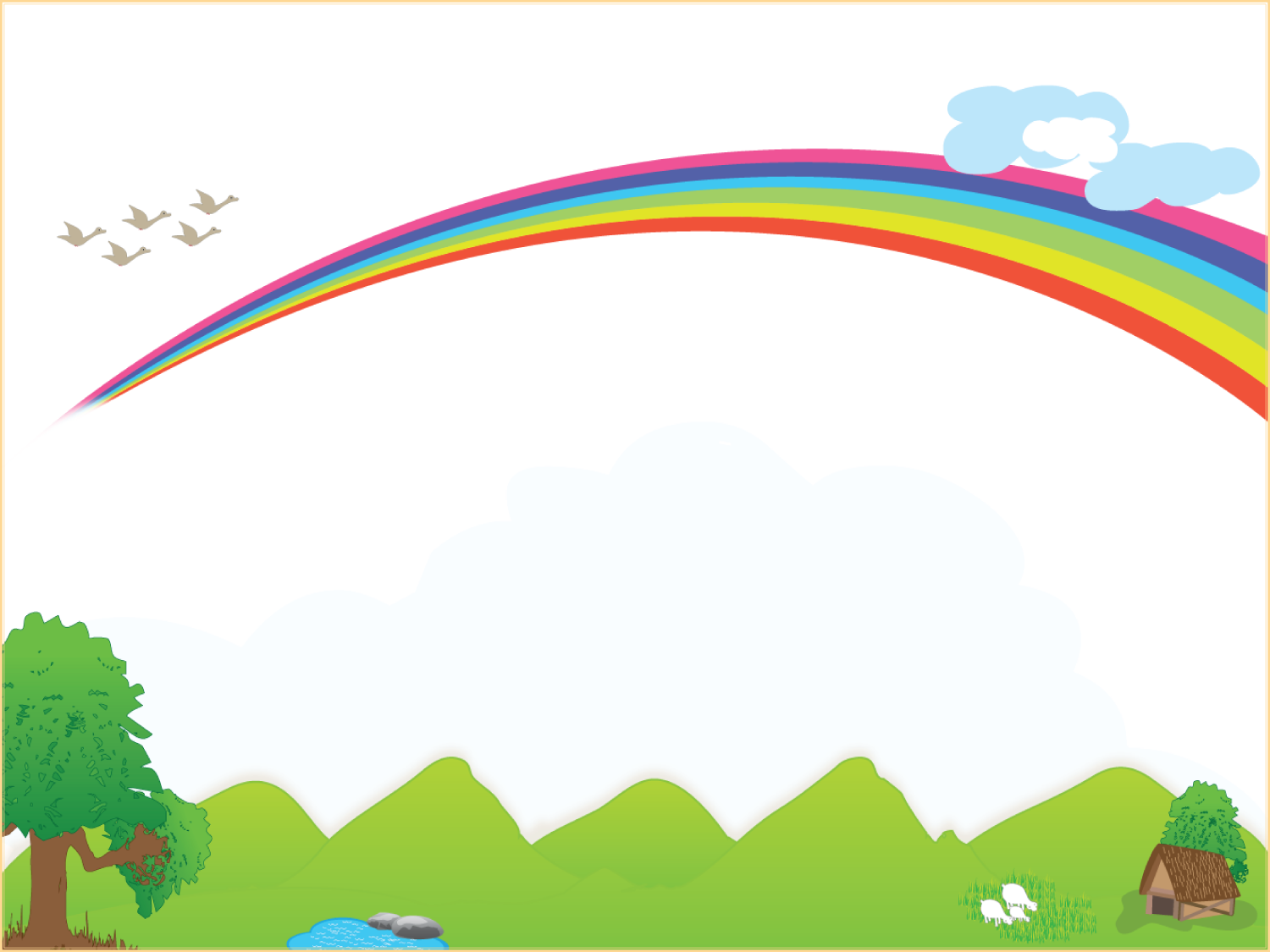 書寫注意原則
拿筆的姿勢要正確
坐姿端正
依照孩子用筆的力道選擇適合的鉛筆如:三角粗鉛筆
寫字要按照正確筆順寫。
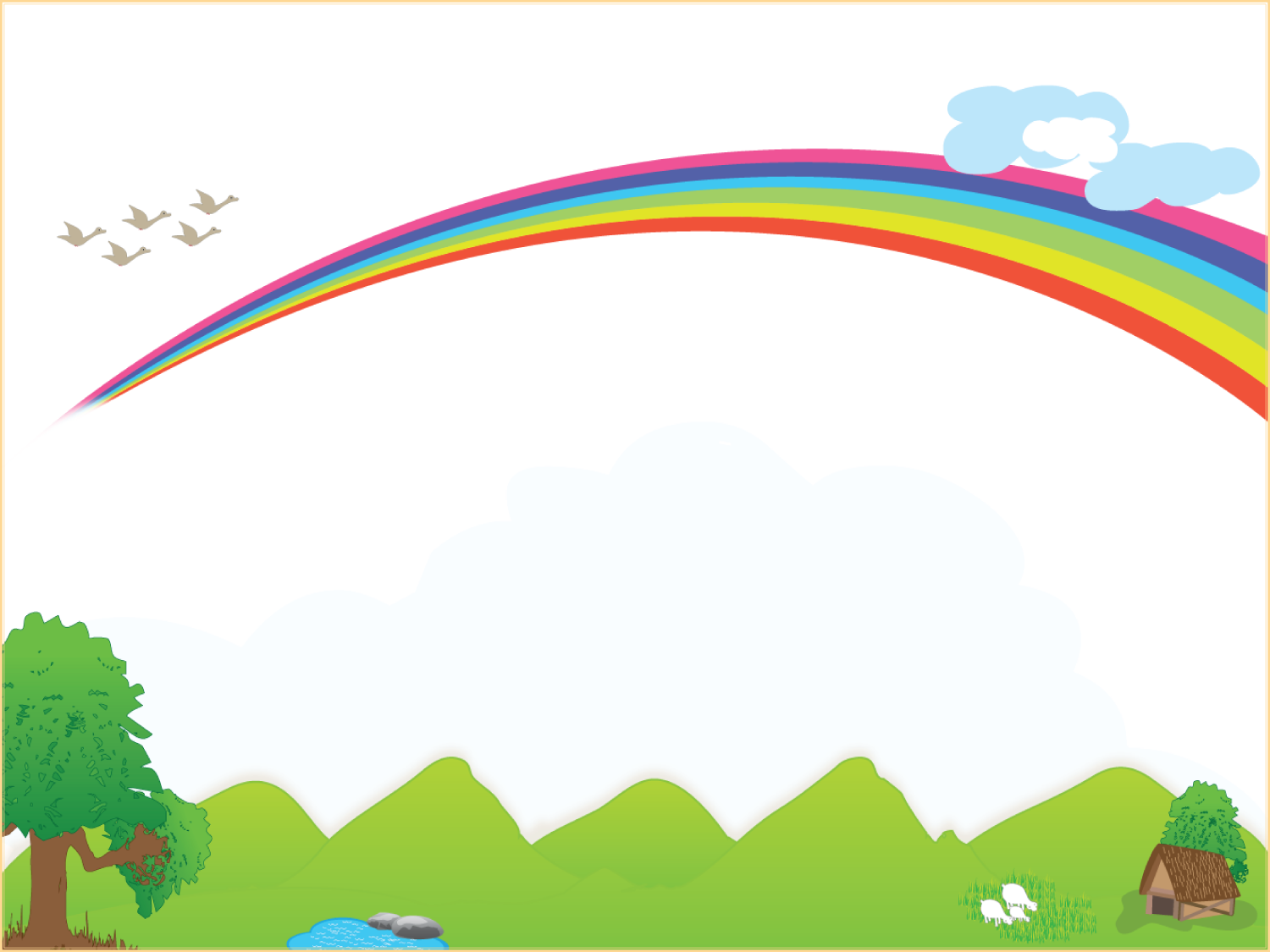 107成績計算方式
平時成績 :70% (含作業、平時考、上課表現、活動發表等……)
期中、期末評量 : 30%  (紙筆測驗)
1 0 7  生活常規
１.每日請於7:30-7:55前 到教室，並在家先用完早 
         餐再上學。
２.作業不缺交，如期完成老師指定的作業。
３.每日睡覺前或上學前檢查書包，是否帶齊學用品
　（5支鉛筆要先削好、藍筆、紅筆、白板筆、橡皮擦、直尺、墊板……）
４.尊敬師長、友愛同學，上課遵守秩序、
　　 下課注意遊戲安全、午休保持安靜。
５.不亂丟垃圾，保持環境的整潔，認真做好份內
         的工作。
1 0 7 生活常規
６.服裝儀容整潔(星期一、二、四穿著運動服，
        星期三、 五穿著便服配戴名牌)，指甲常修剪
７.說有建設性的好話，不說具有破壞性粗魯的話；   
         常將「請」、「謝謝」、「對不起」掛嘴邊。
８.飯前洗手，飯後刷牙、漱口，不浪費食物。
９.不帶金錢、玩具、危險物品和零食到校。
   10.多喝開水，不吃垃圾食物。
1 0 7  獎懲方式
獎: 畫“O”~ 準時上學、吃完早餐、做家事、
         作業用心、朗讀文章、上課認真、幫助同   
         學……。
懲: 打“X”~ 上學或上課遲到、作業沒交或未完成、
          學用品沒帶、上課不專心、危險動作、
          欺負同學……。
笑臉章:每週五數 O O，O O總數在班上前半者蓋笑臉章。
                笑臉章學期末可換獎品。
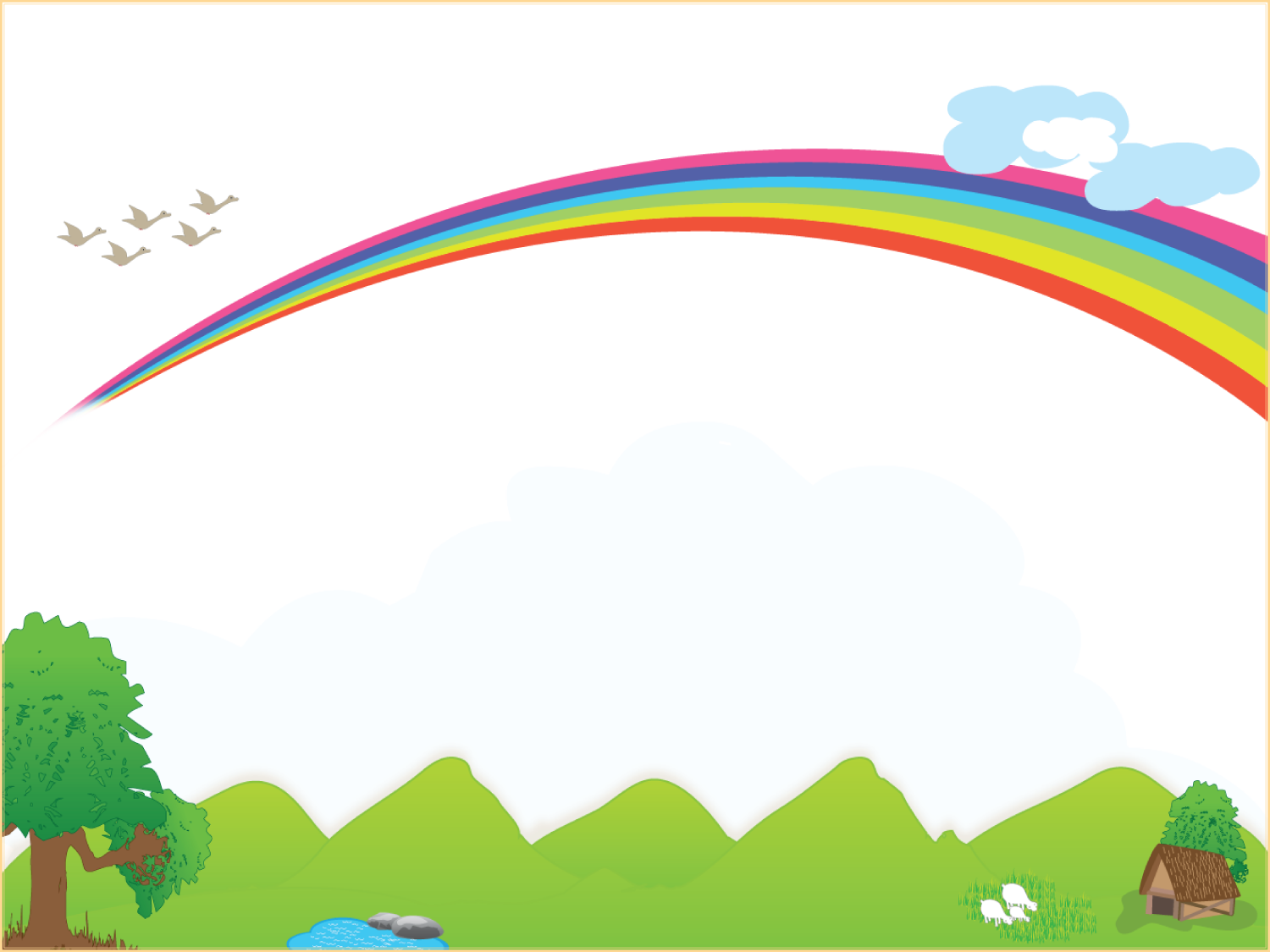 孩子在學校一天的生活
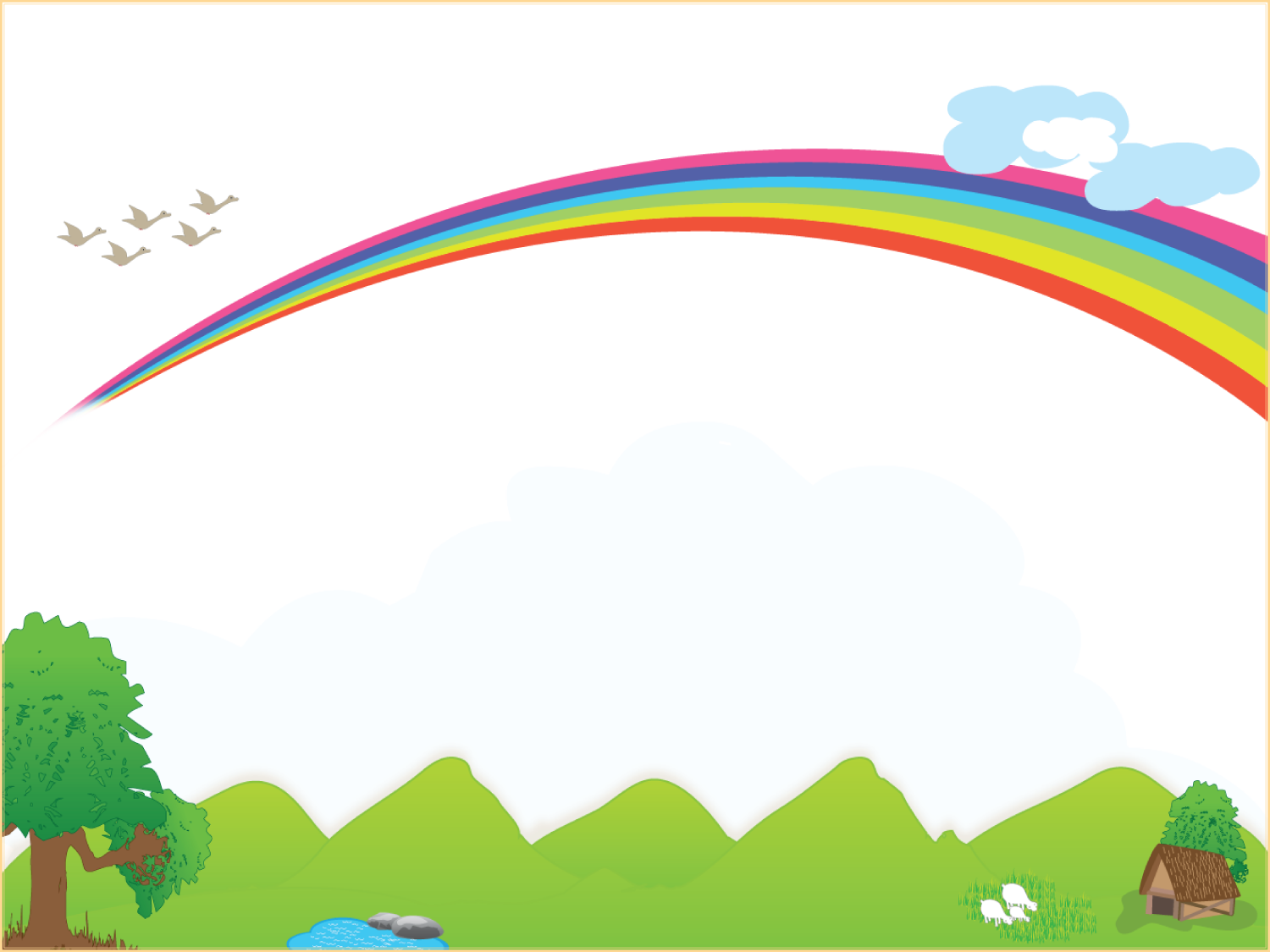 早上７:３０-８:１０
抄聯絡簿
交作業、聯絡簿、各項回條
拿當天課程的課本、習作置於抽屜
訂正作業
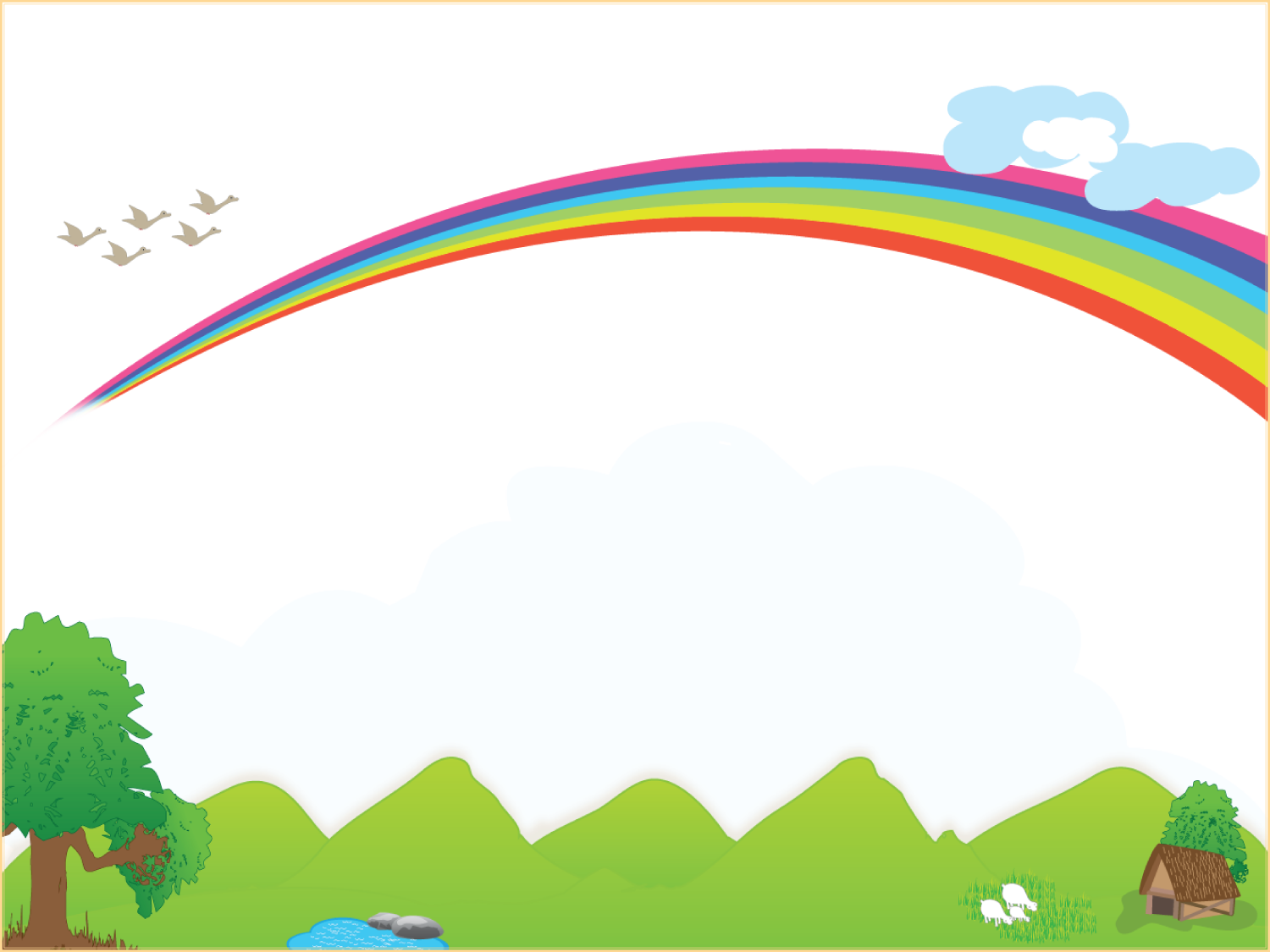 早上８:１０-８:３５
週一 導師時間(訂正、看書、做美勞)
週二 品德教育(配合學務處主題)
週三 導師時間(訂正、看書、做運動)
週四 閱讀時間(全班一起閱讀)
週五 導師時間(訂正、看書、做美勞)
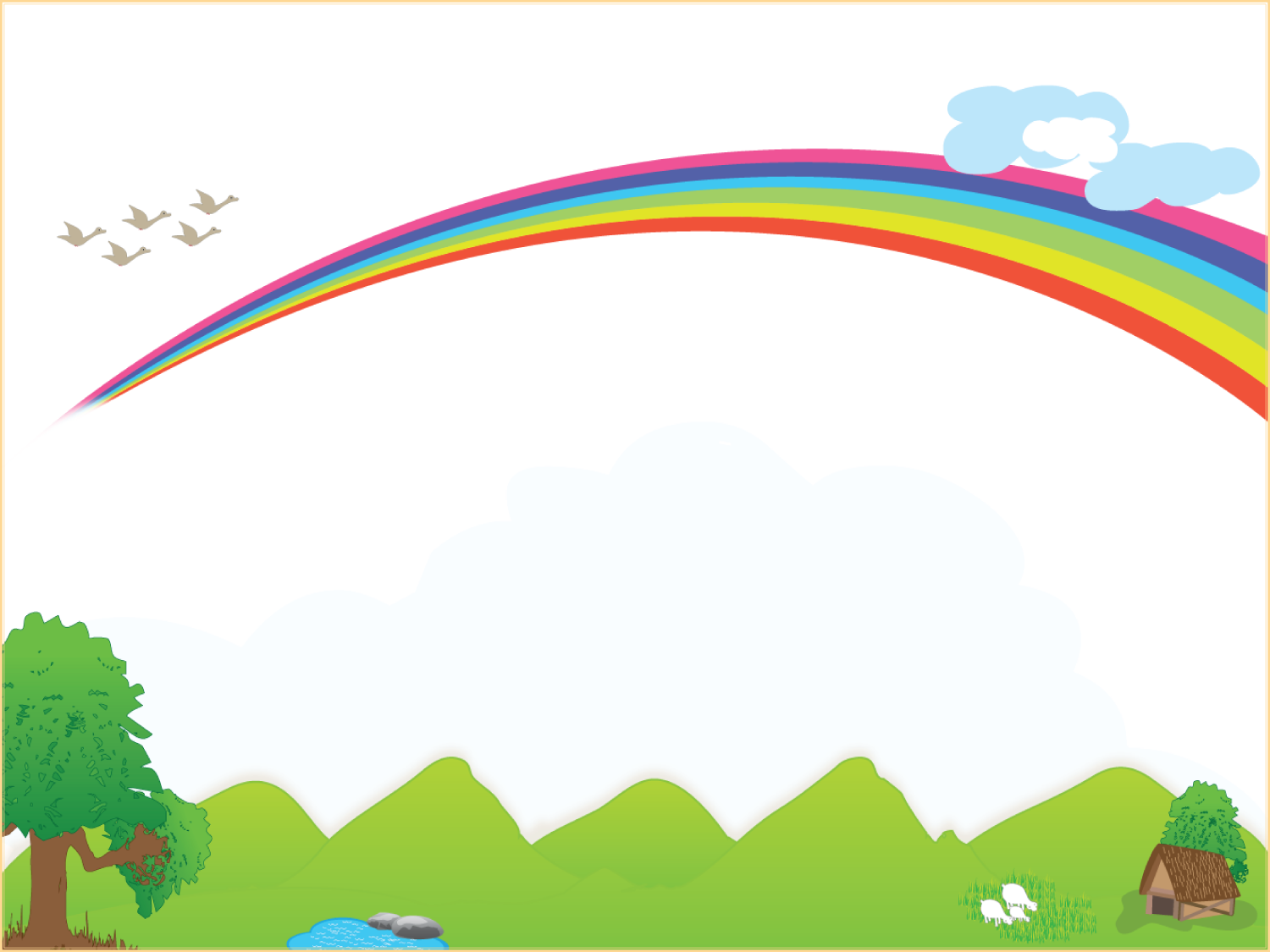 上課前三分鐘
喝水、深呼吸
閉目、靜心
耐心等待上課
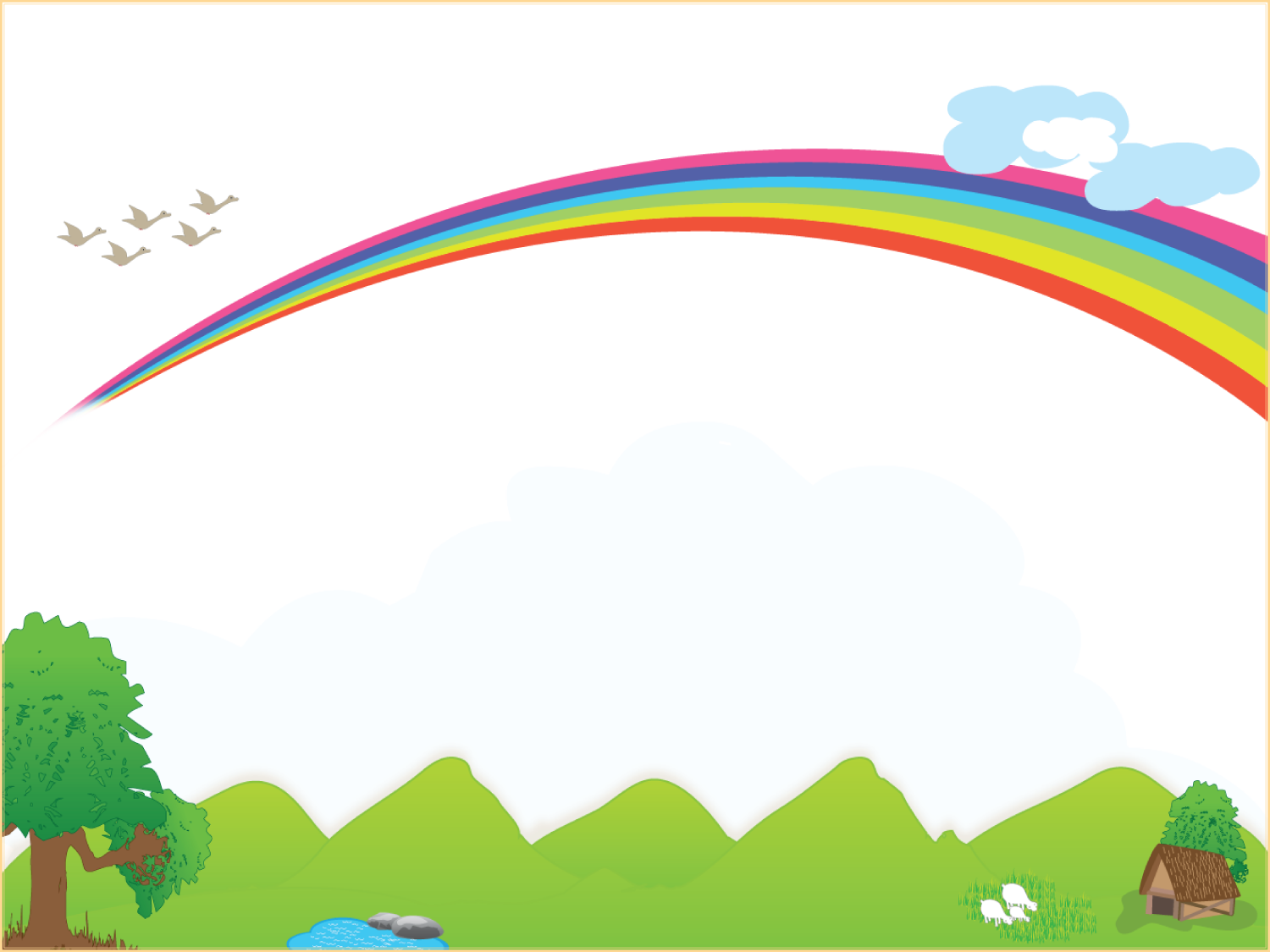 上課
專心學習
   桌上只能放上課物品
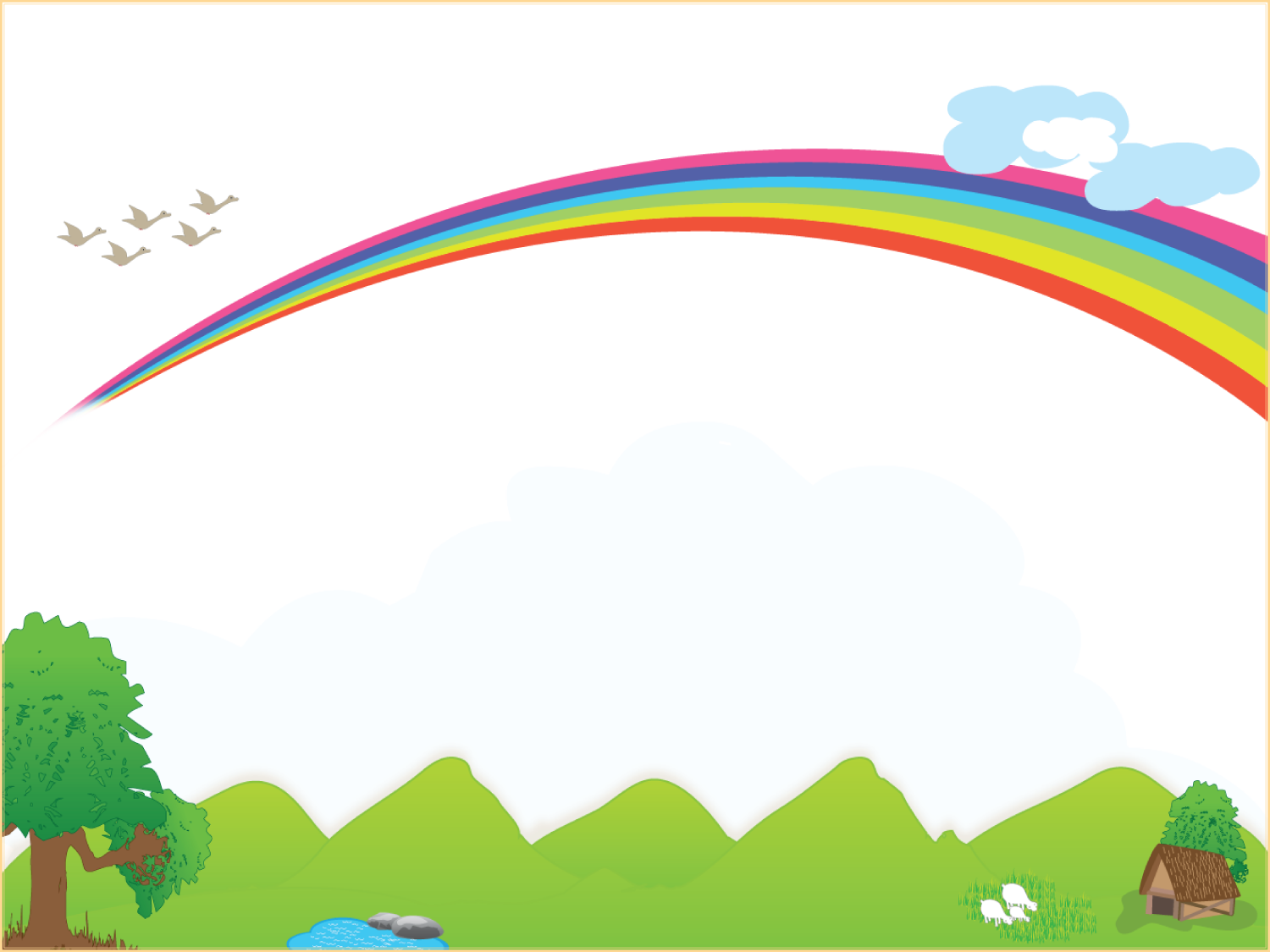 下課
開心遊戲
   安全第一、友愛同伴
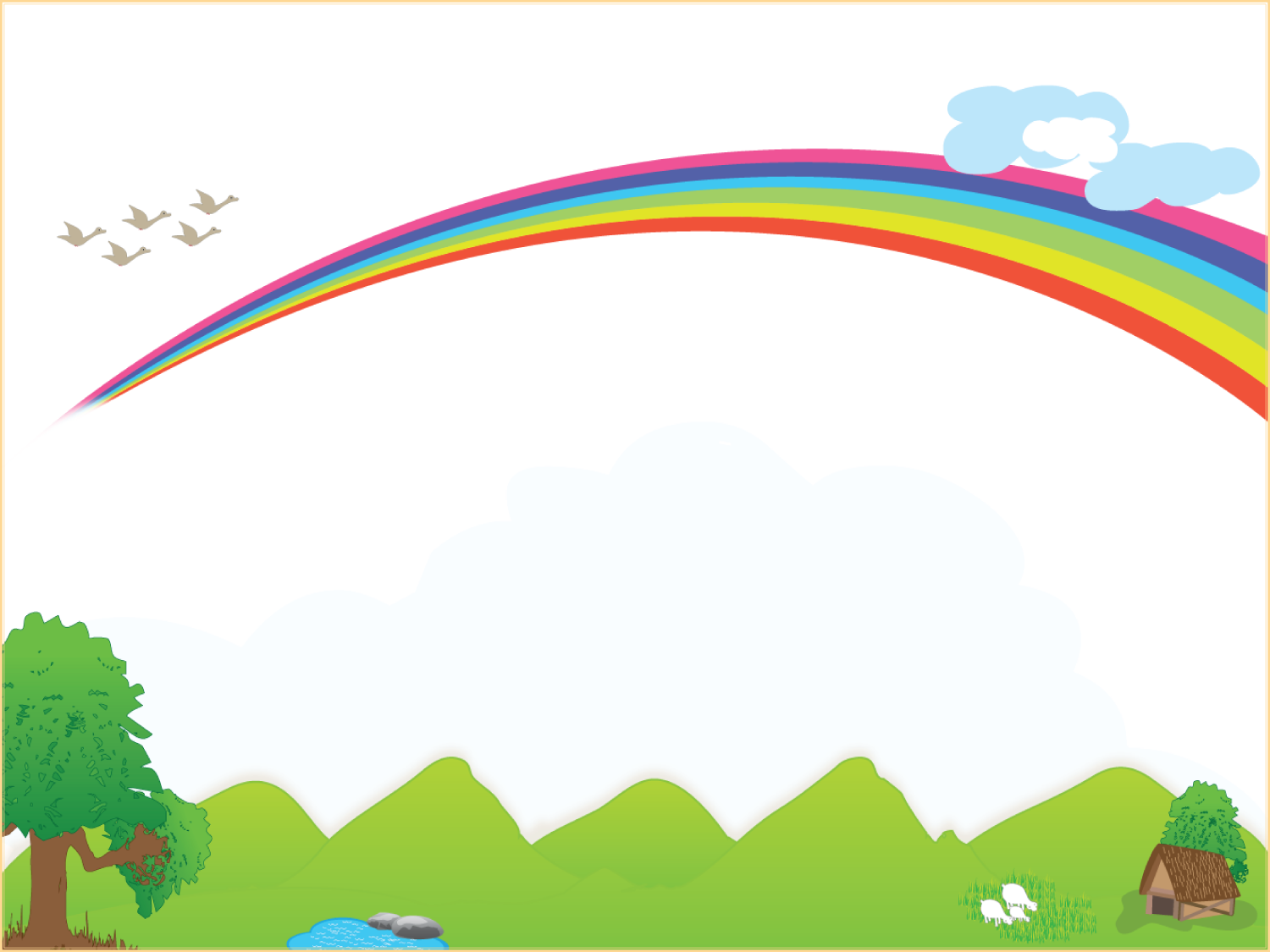 午餐時間(12:00-12:30)
戴口罩、排隊盛飯菜
專心吃飯
飯後潔牙、漱口
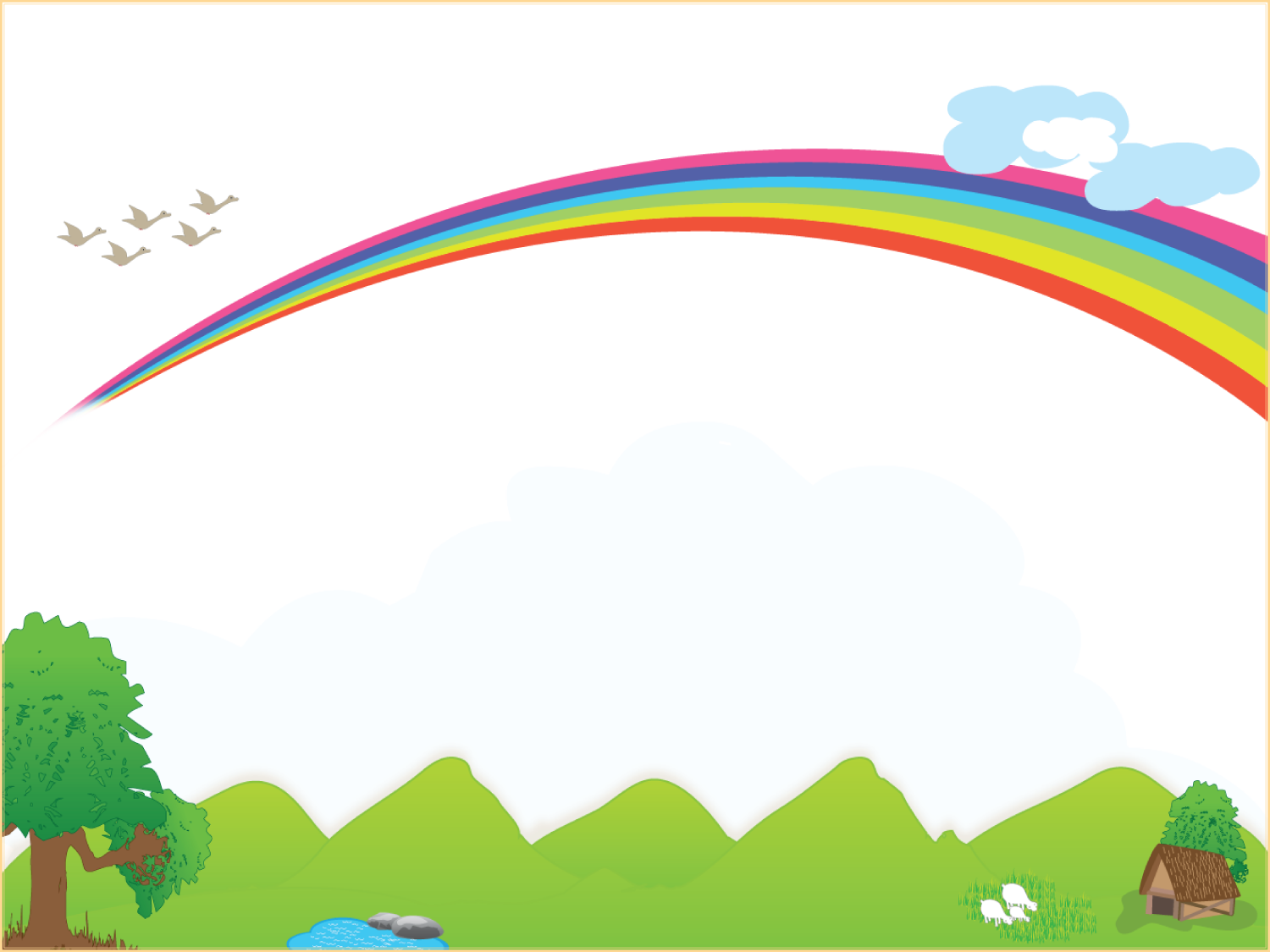 午休時間(12:30-13:20)
趴下來，眼睛閉上休息。

防災頭套可以當小枕頭。
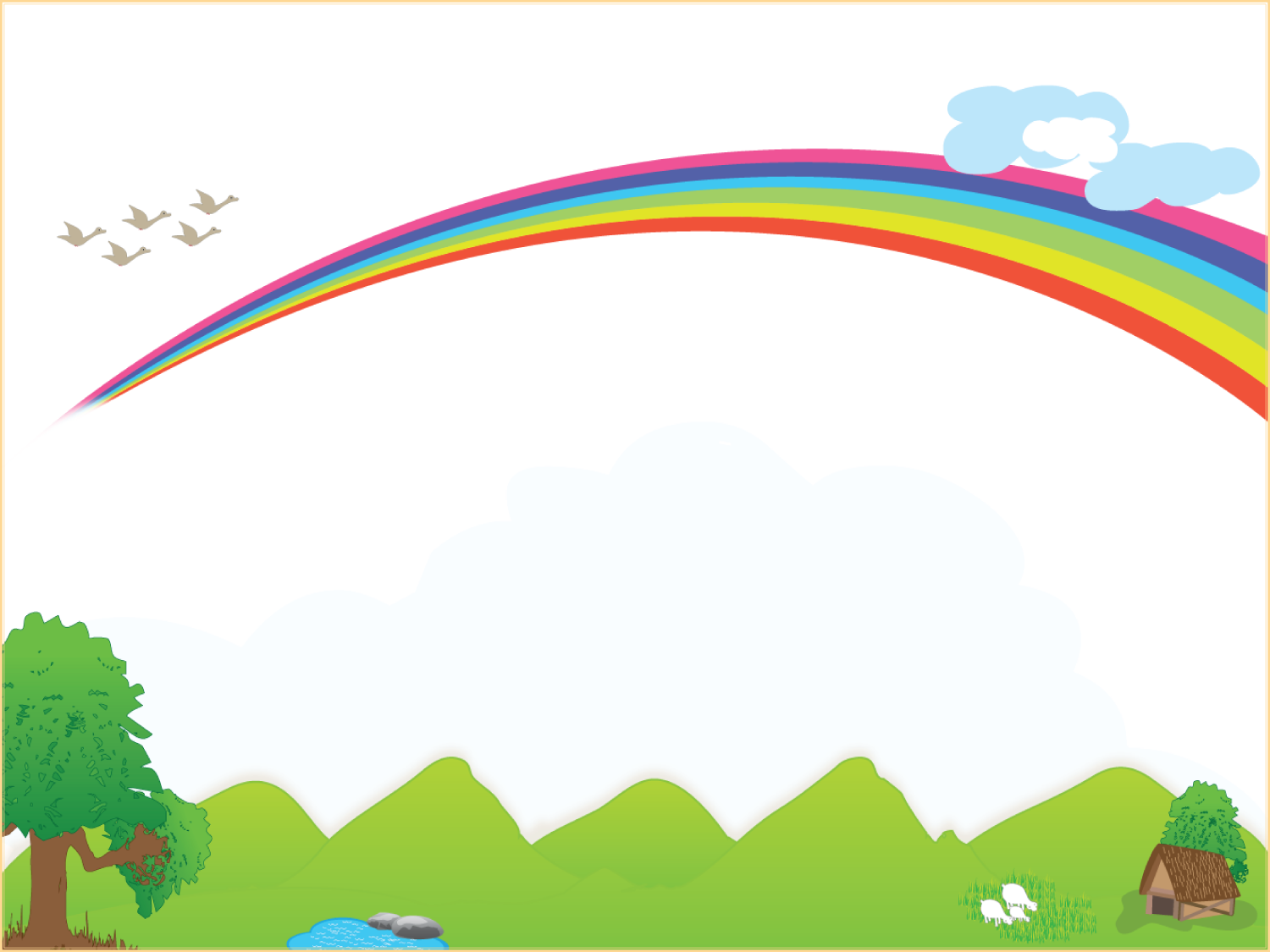 放學
1.抽屜物品排整齊
2.排桌椅
3.排路隊放學
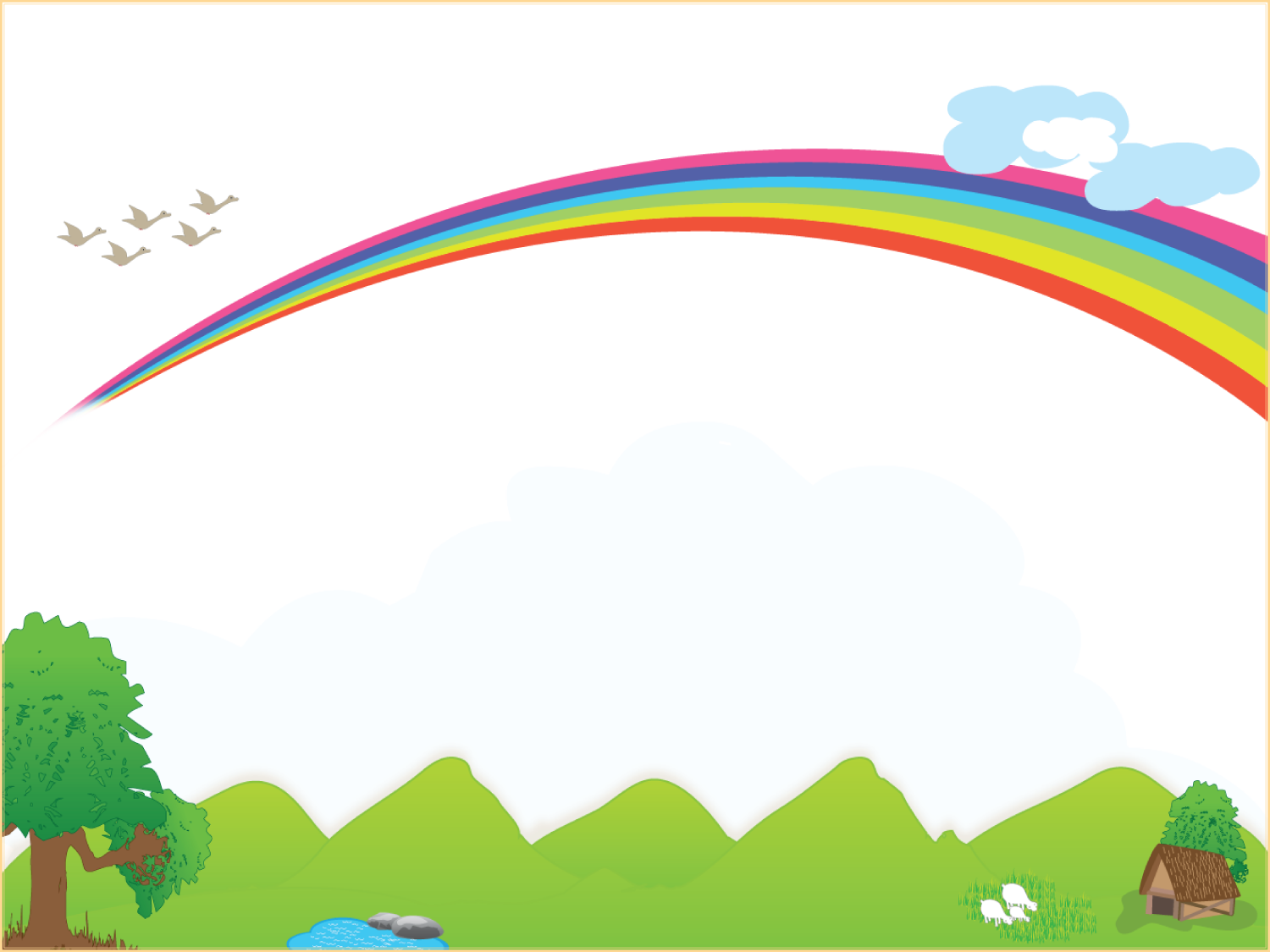 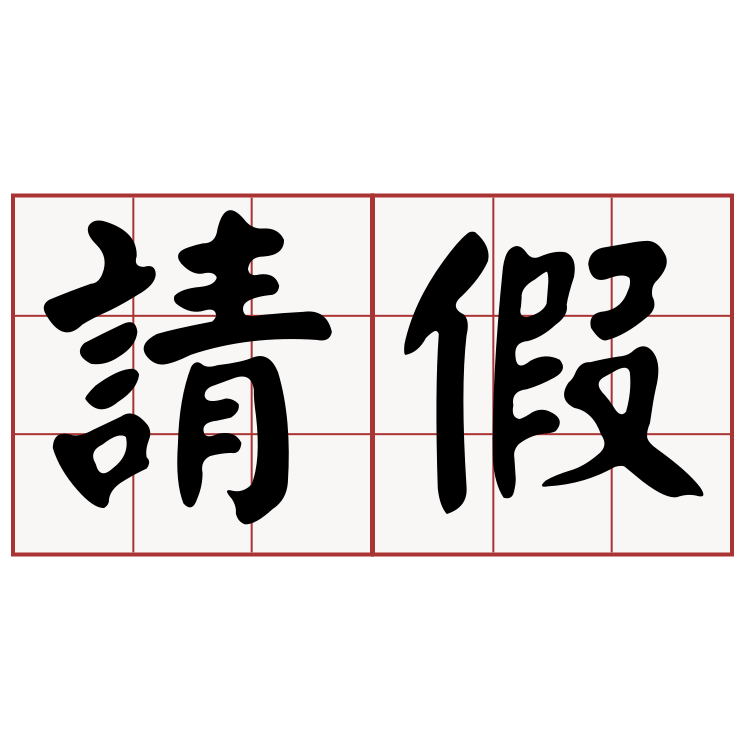 想            怎麼辦?
1.事前請假：請利用[新北校園通]請假或事先提前寫在家庭聯絡簿上或傳LINE告知。
2.臨時請假：請利用[新北校園通]請假或可請兄姐轉告或打學校電話【02-22876716#107】。
3.老師的LINE ID：liju0302
    ☆發燒時，請一定要帶孩子去看醫生，
      並且在家多休息，不用急著上學。☆
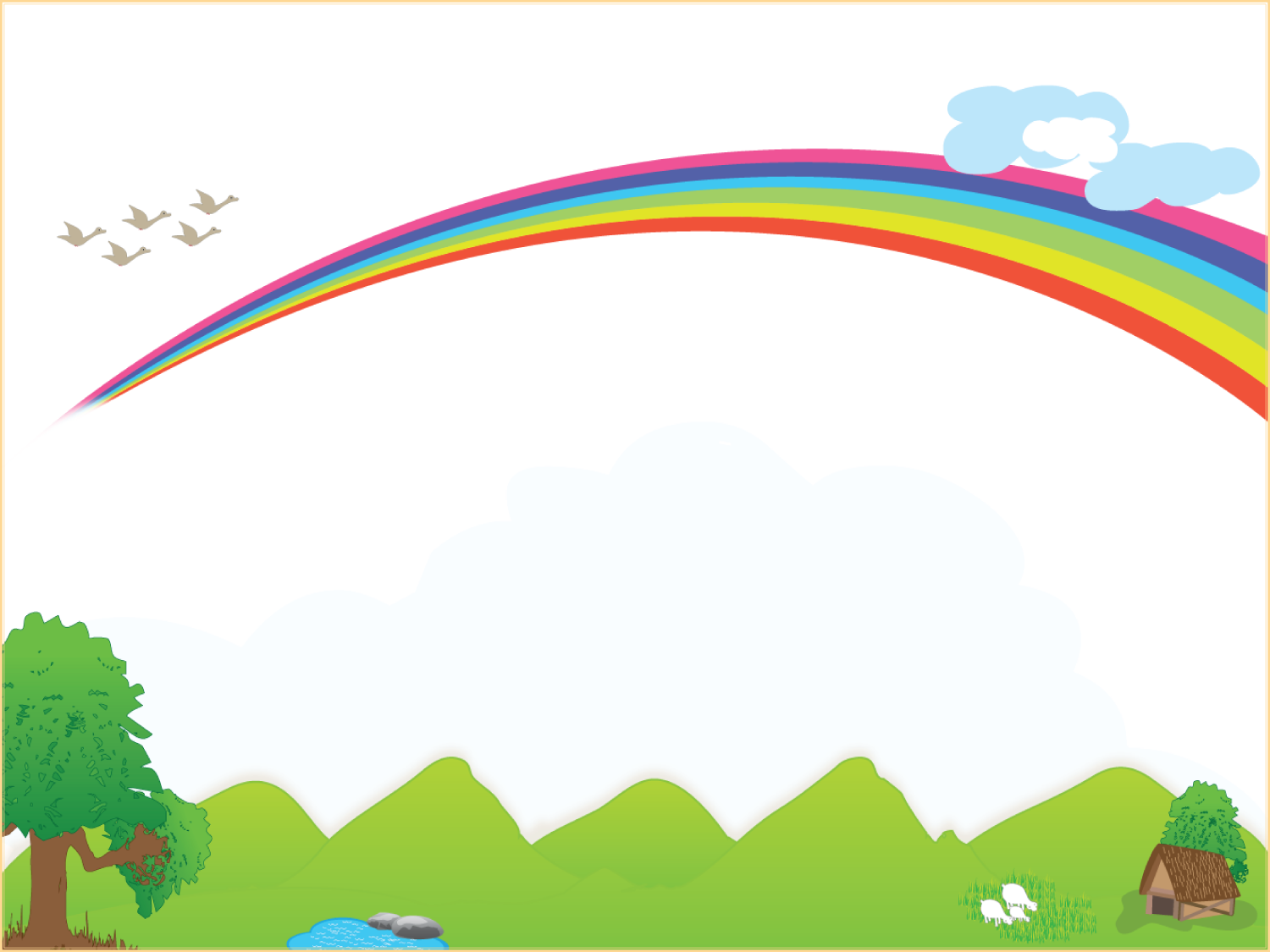 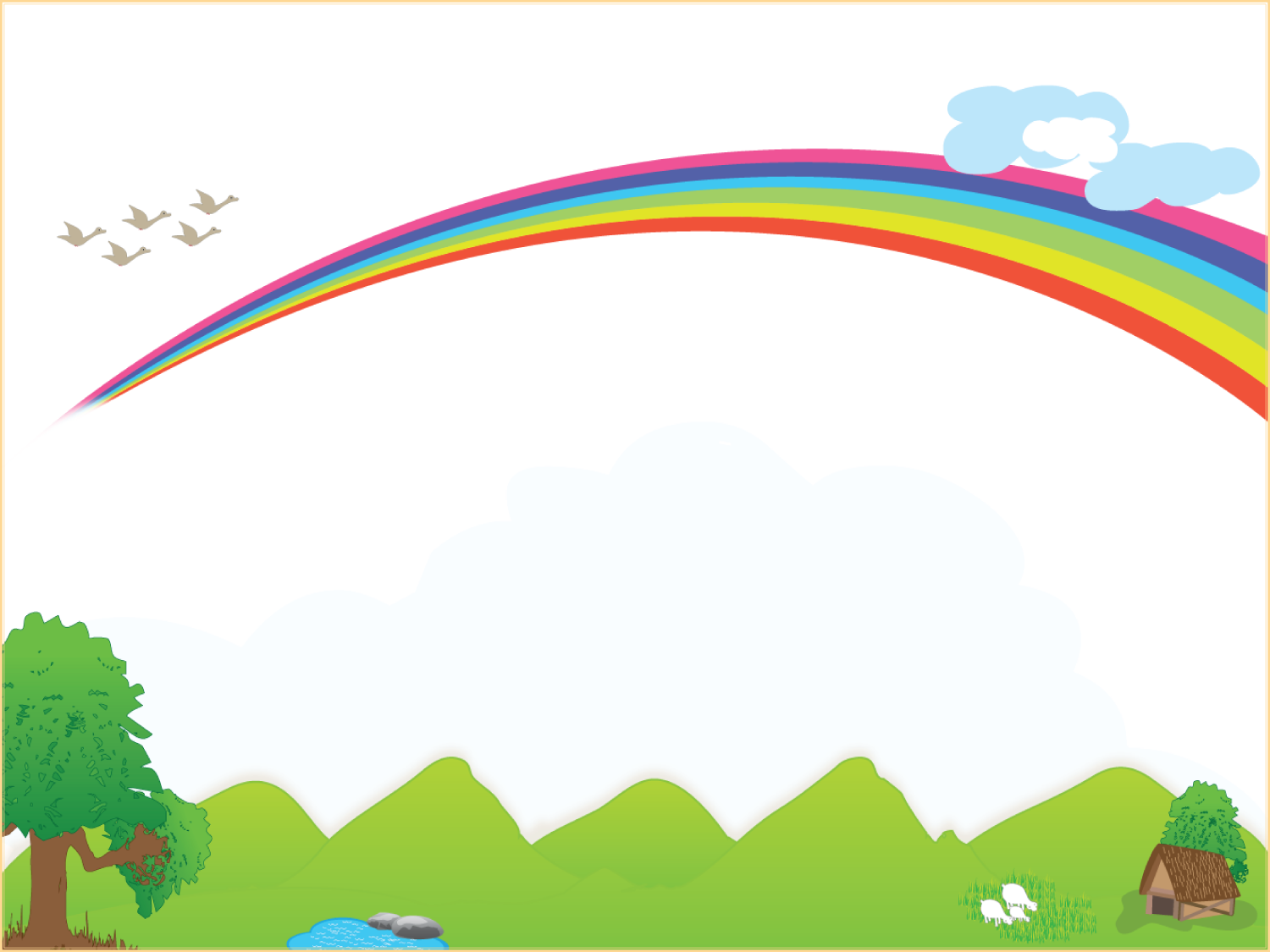 親師聯絡時間
1.學校電話：02-22876716#107
2.老師手機：0915567457(如果未接，就改撥學校電話或在LINE留言，因為上課時間不便使用手機)
3.聯絡時間：
    ★下午 1：30〜4：00（學校）或
           約好時間到教室找老師
    ★晚上 7：00〜9:00（家裡）
班親會家長代表
選出1-2位代表
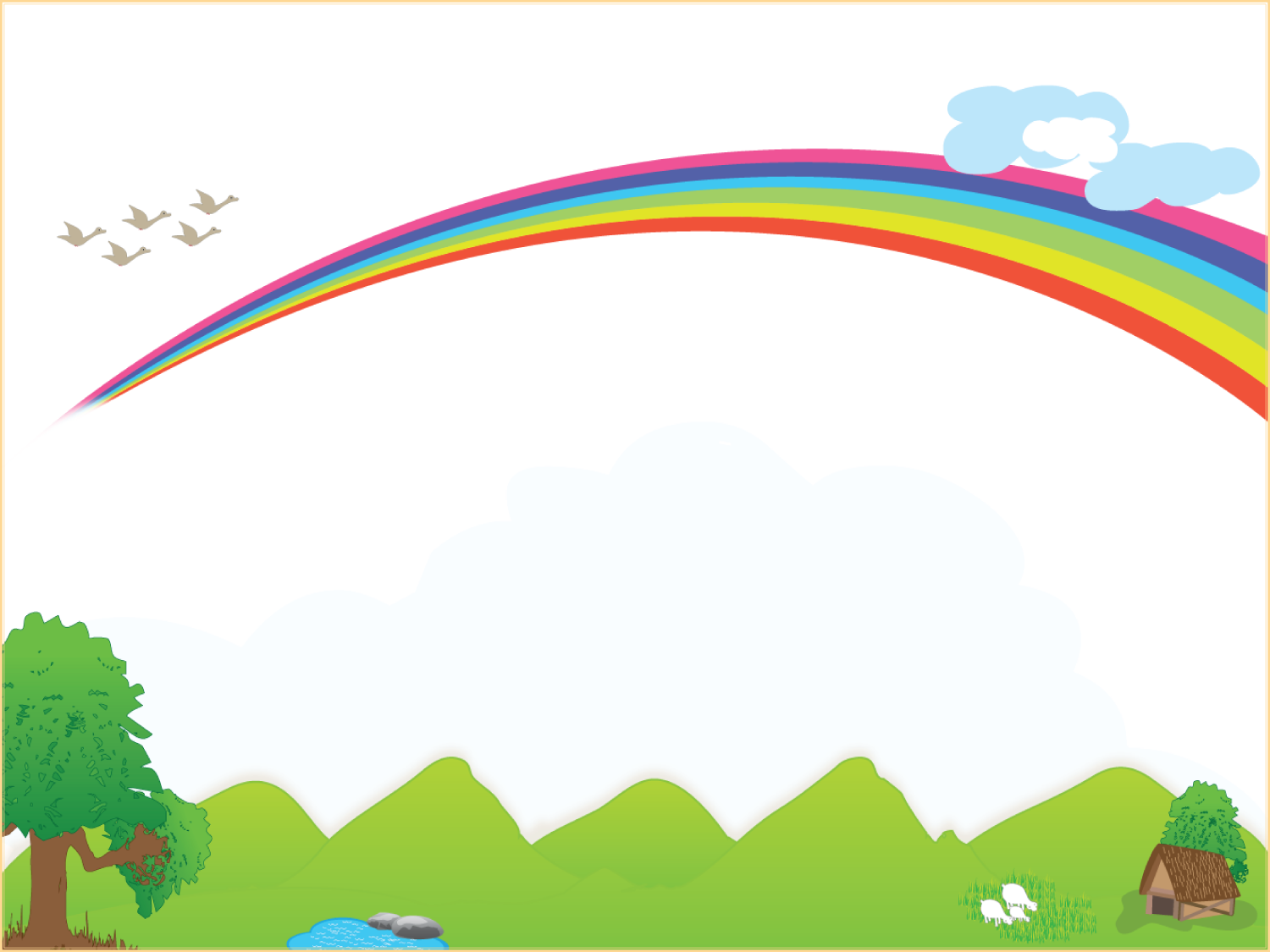 家長Q&A
歡迎家長
踴躍提出
您的意見與問題
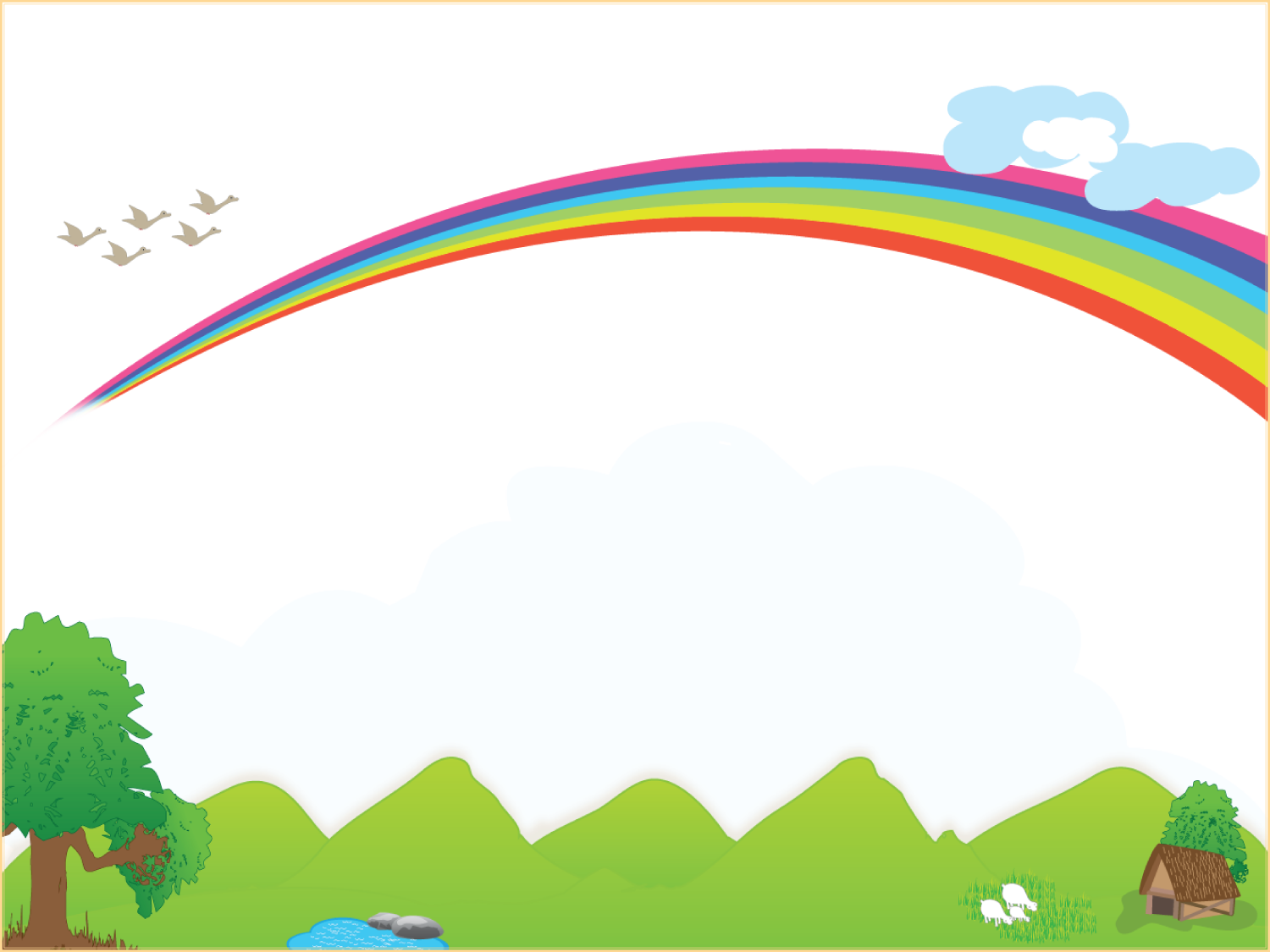 謝謝大家今天的參與和聆聽假日愉快!